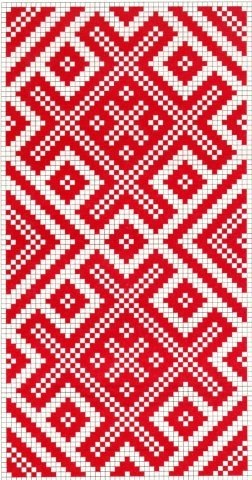 РУССКАЯ КУЛЬТУРА
Лекция 2
КУЛЬТУРА ДРЕВНЕЙ РУСИ (X-XII в.)
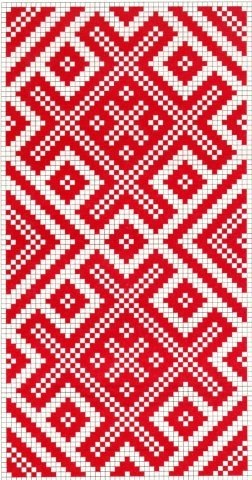 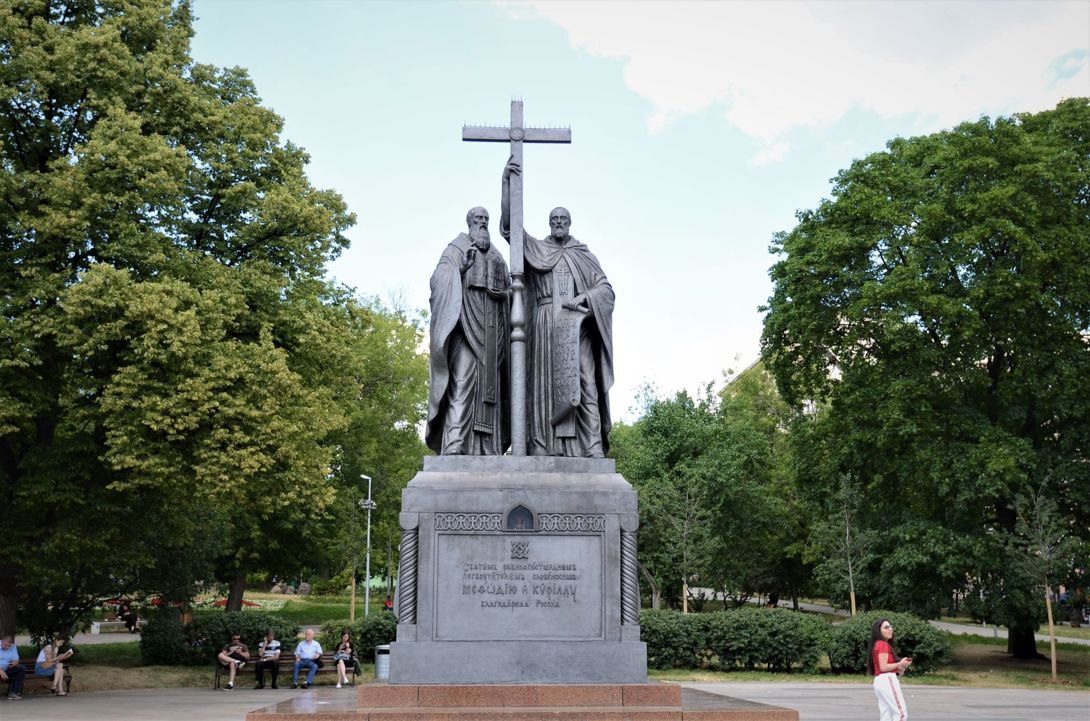 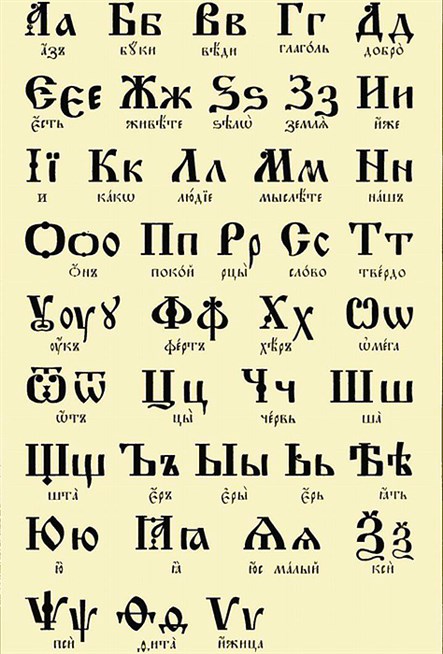 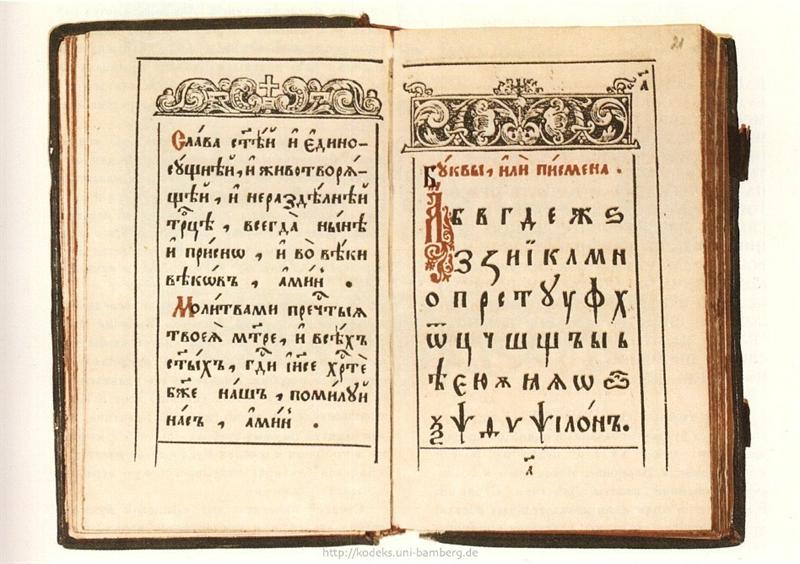 http://iamruss.ru/tserkovnoslavyanskij-alfavit-s-primerami-teksta/
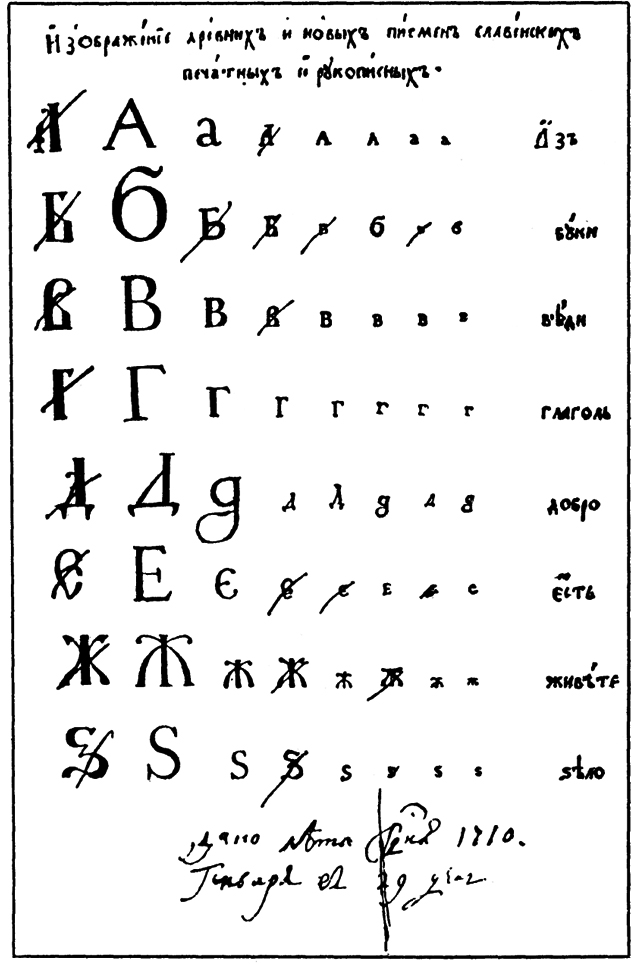 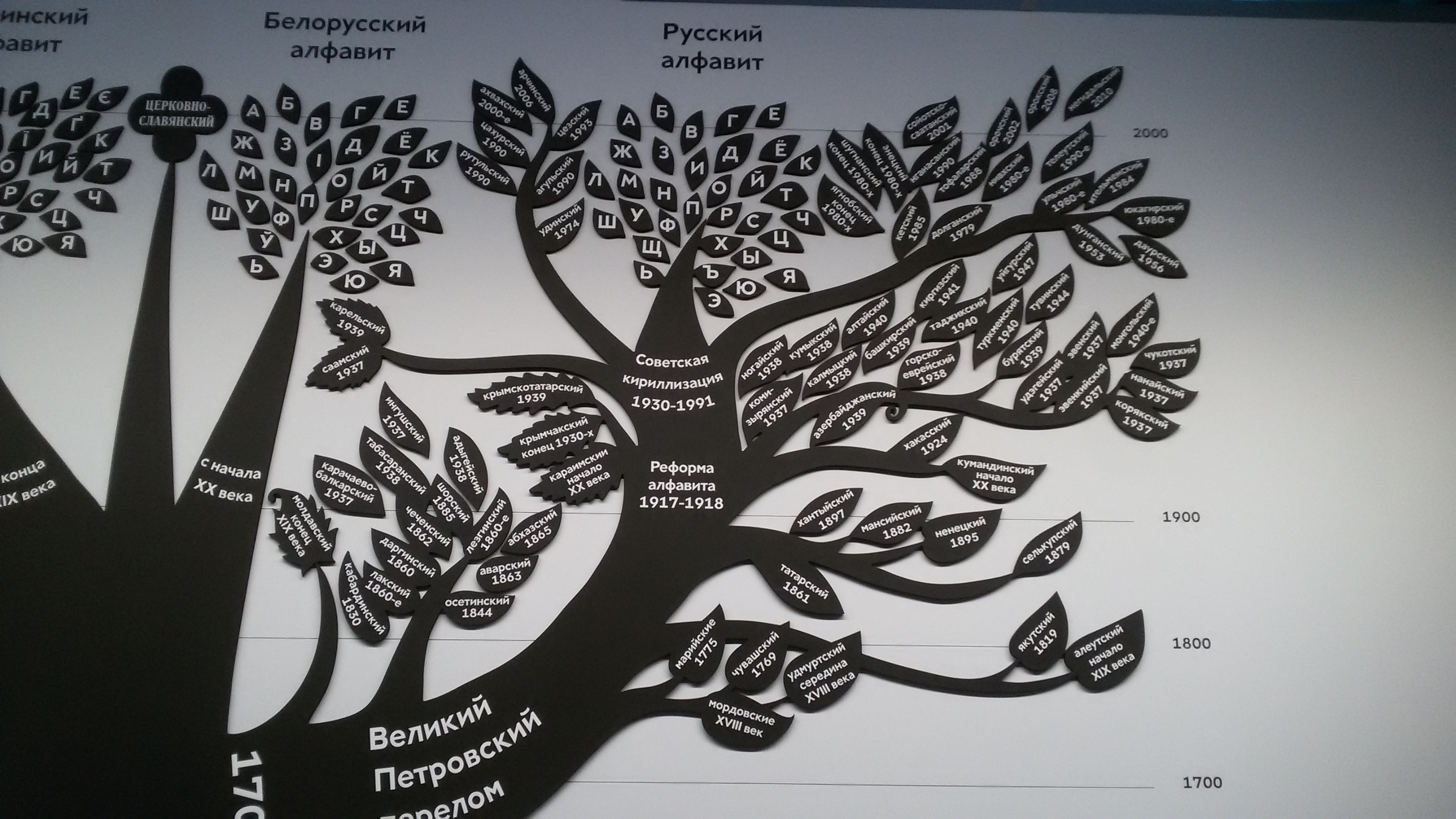 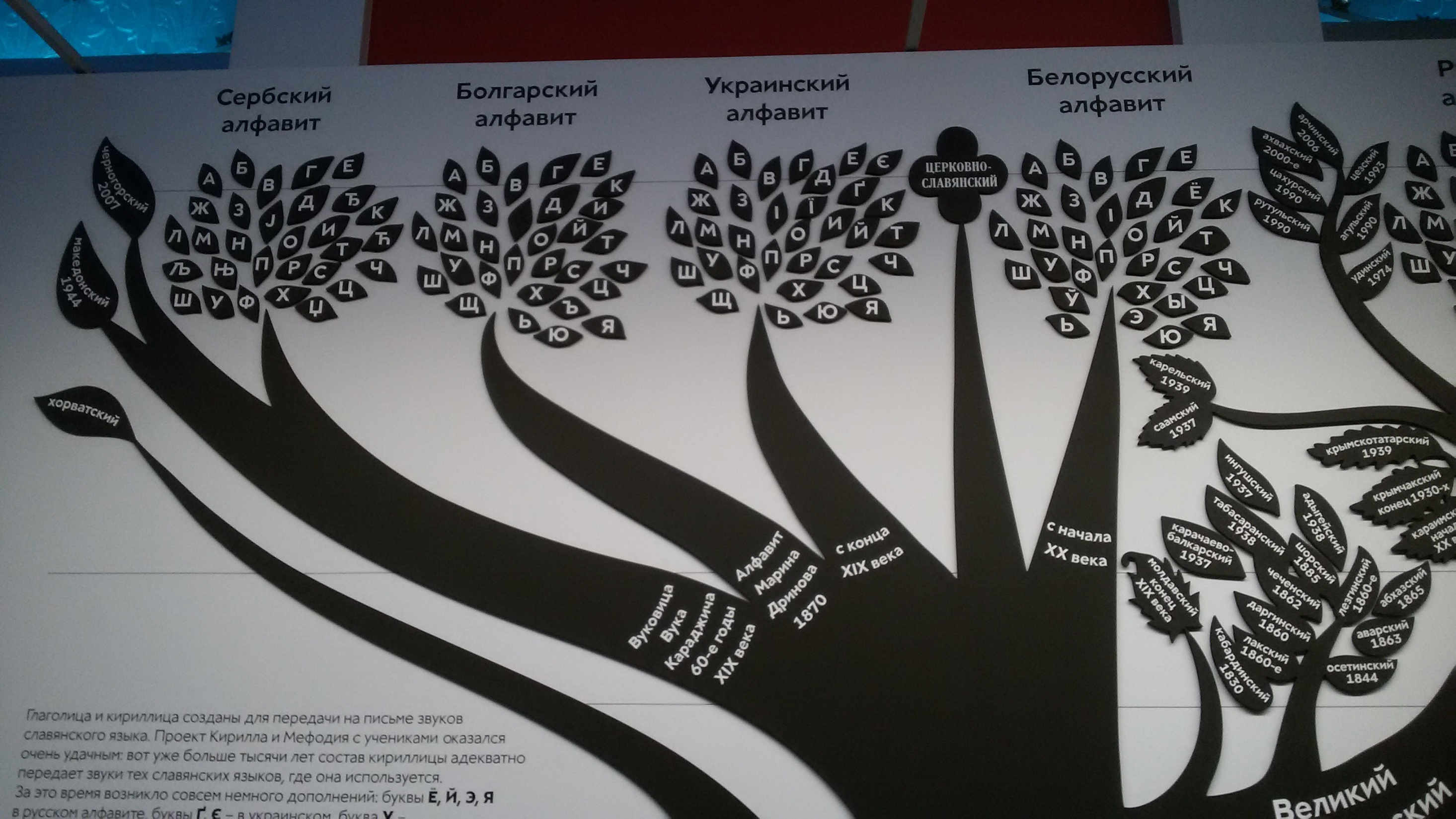 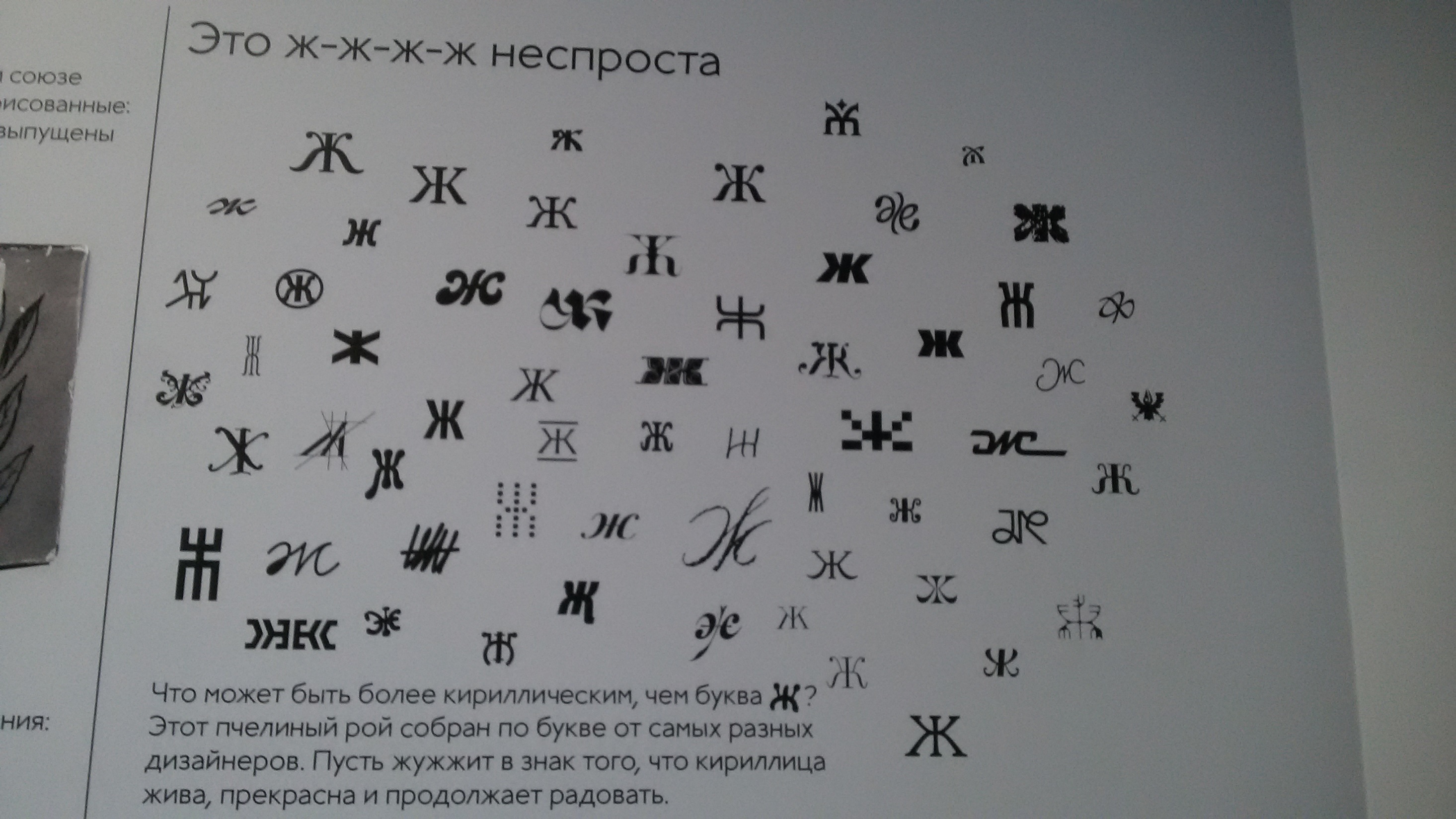 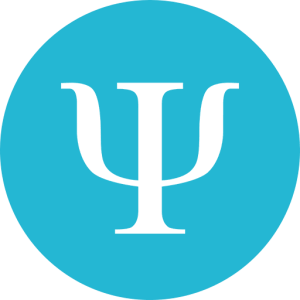 https://azbyka.ru/bogosluzhenie/psalm/psalm_ucs.shtml#ps50
https://www.kommersant.ru/
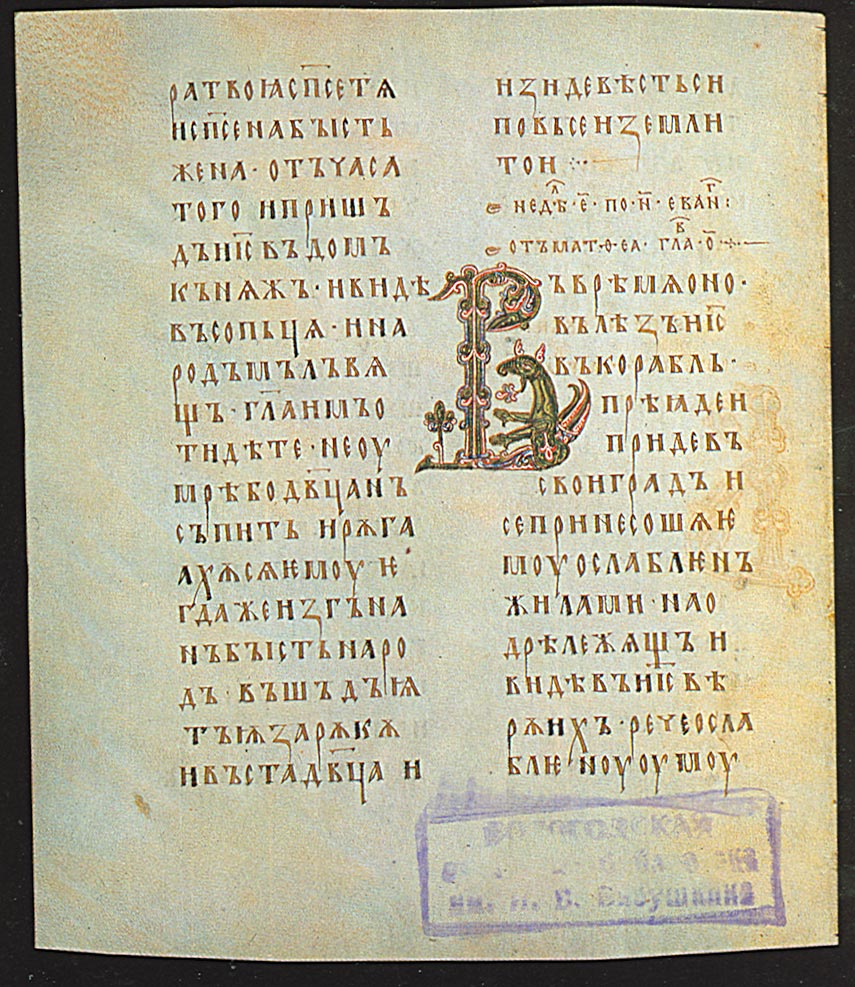 -ра-, -ла-, -ре-, -ле- => -оро-, -оло-, -ере-, -еле-
страна
врата
злато
среда
храм 
град 
ограда 
глас
младой
здравствуй
сторона
ворота
золото
середина
хоромы
город
огород
голос
молодой
здоровье
Бог 
миролюбие, милосердие, человеколюбие
благодать, благодарить, 
добродушие, великодушие, малодушие
согласие, бедствие 
мечта, истина

святая святых
кромешная тьма
метать бисер перед свиньями
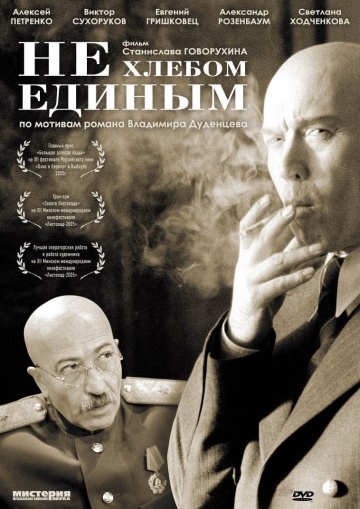 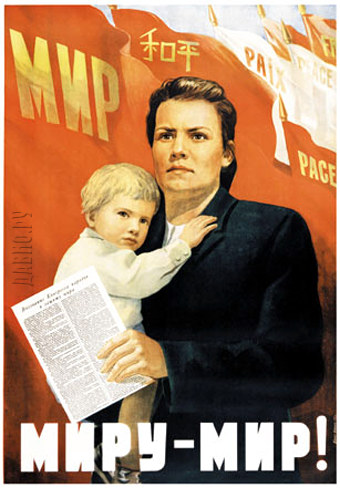 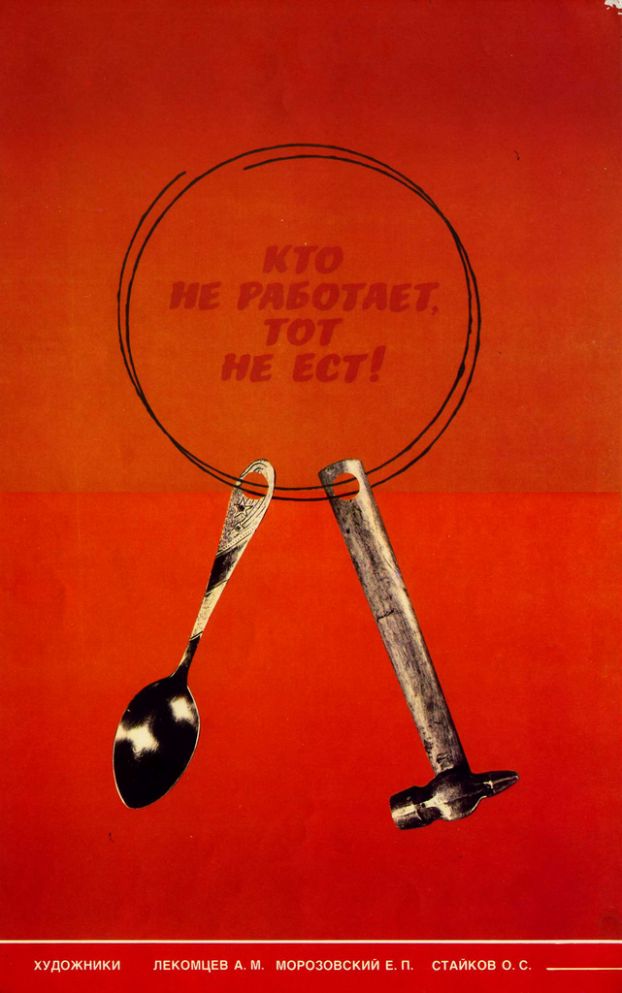 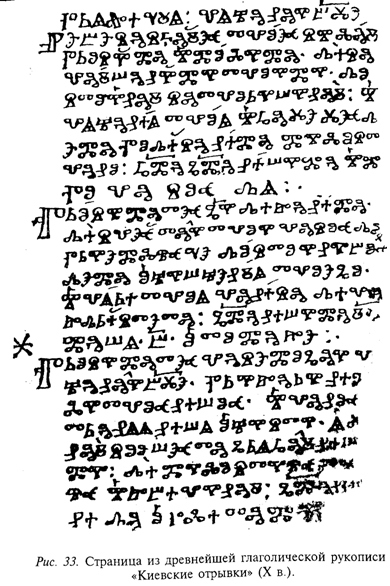 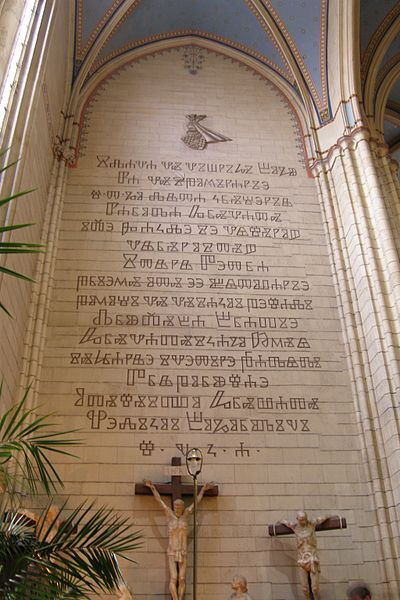 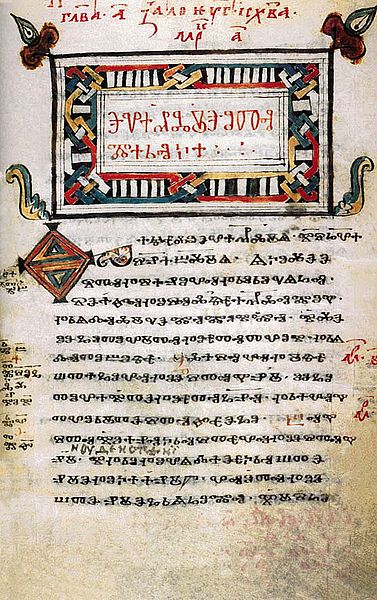 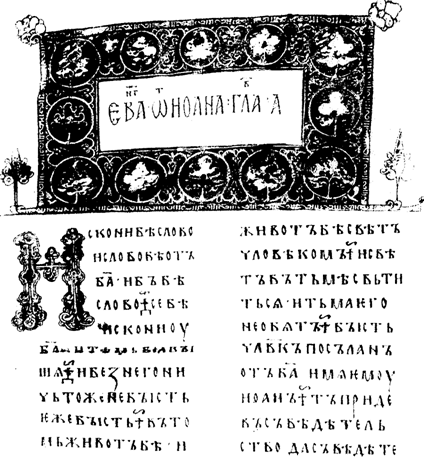 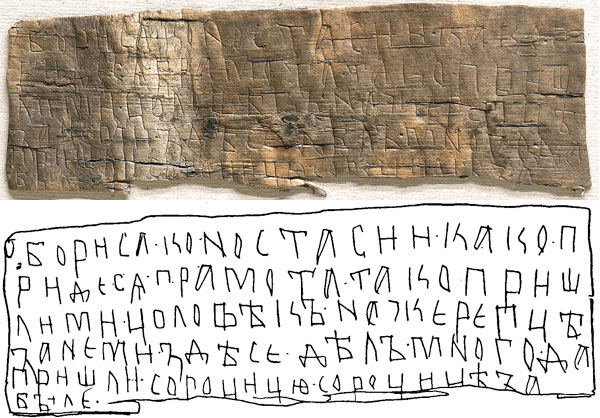 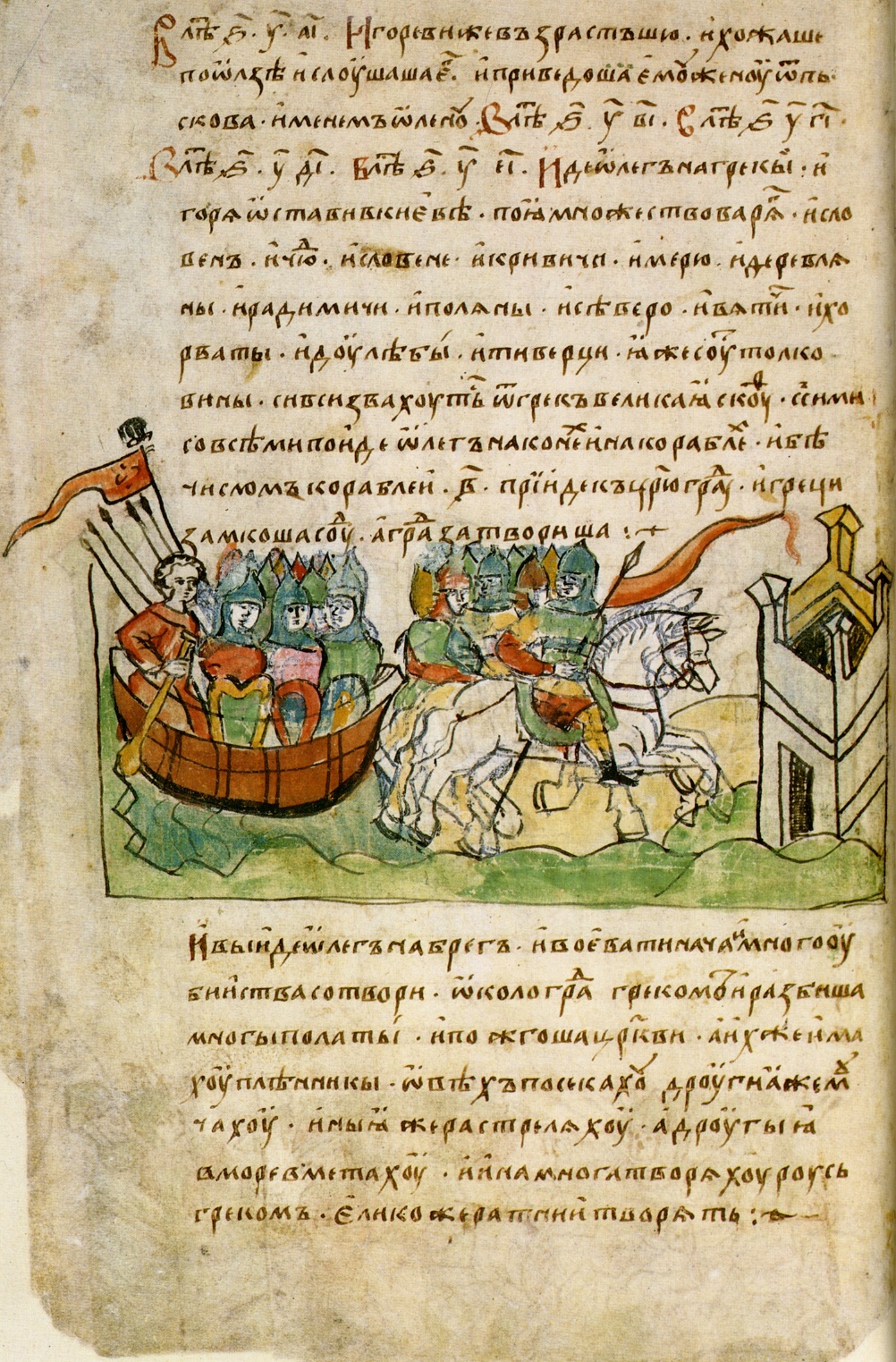 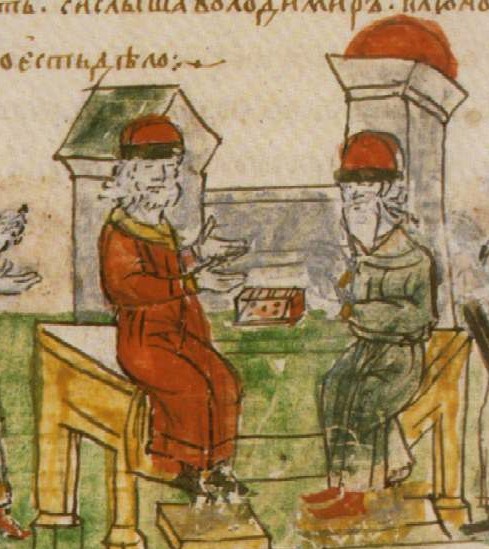 Летопись «Повесть временных лет»
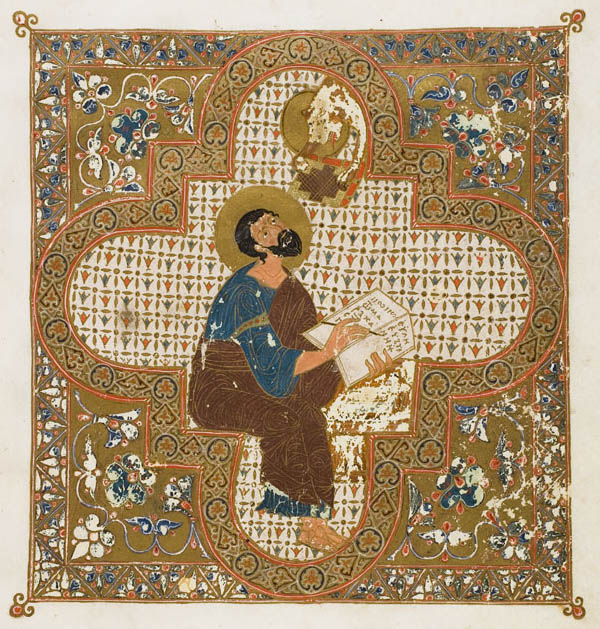 Остромирово Евангелие (XI в.)
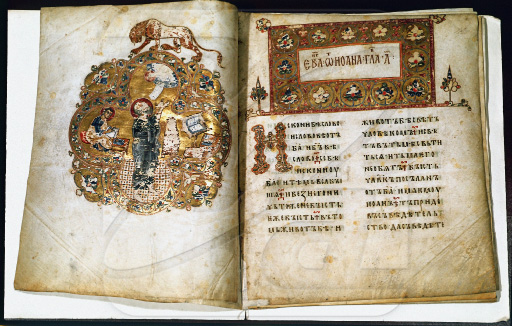 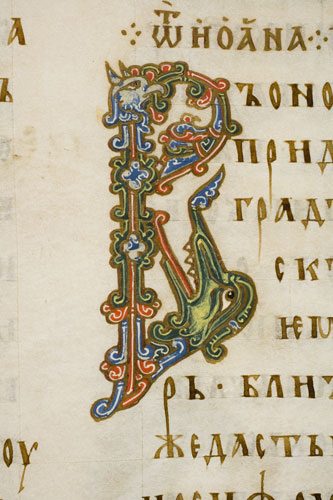 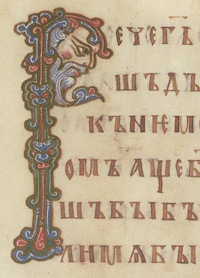 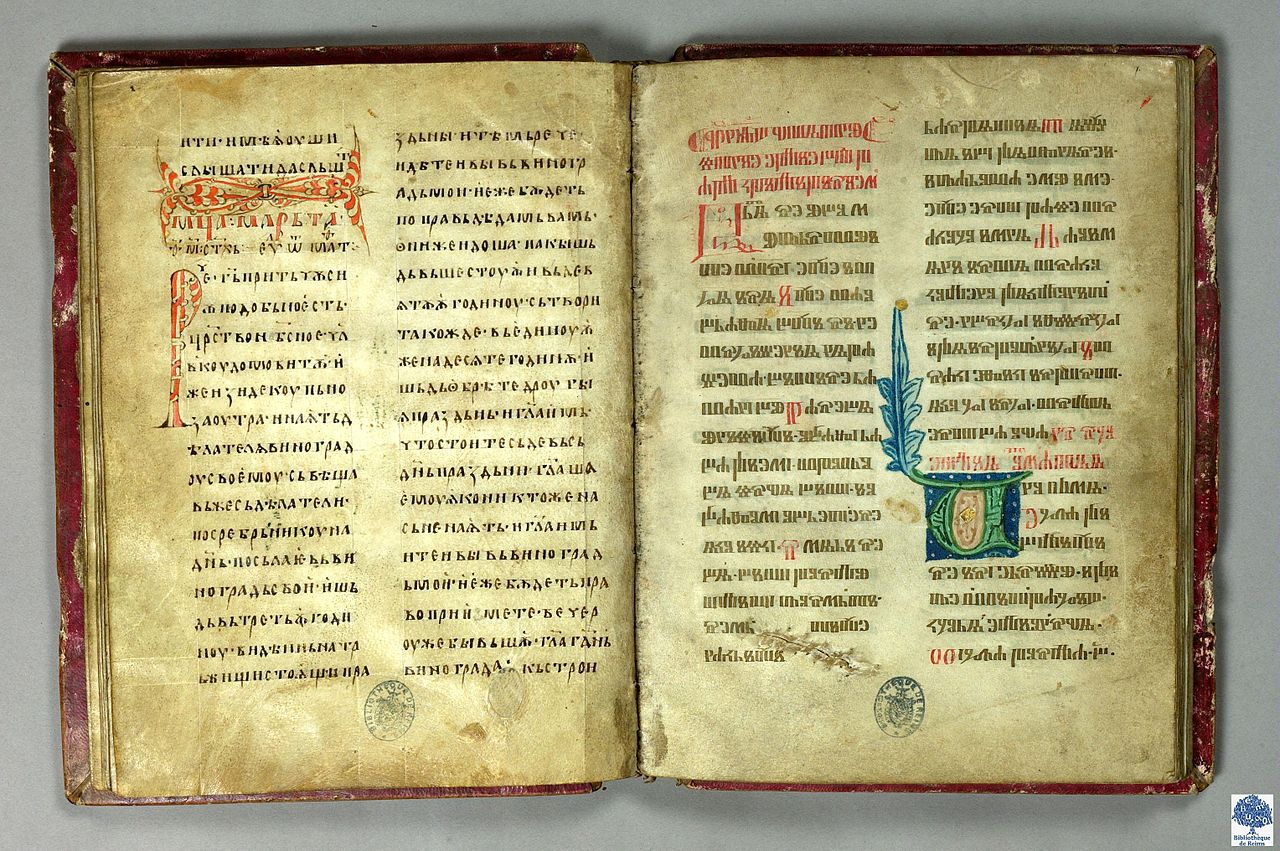 Реймсское Евангелие
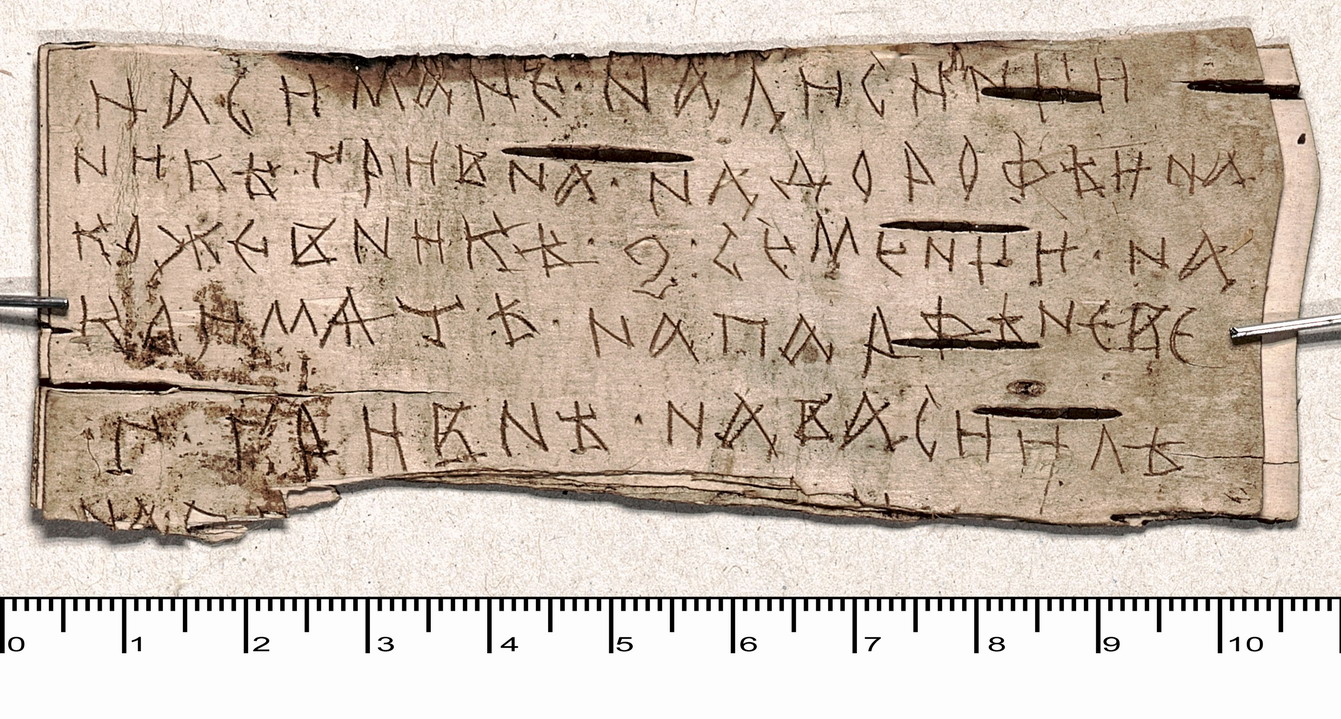 Берестяные грамоты
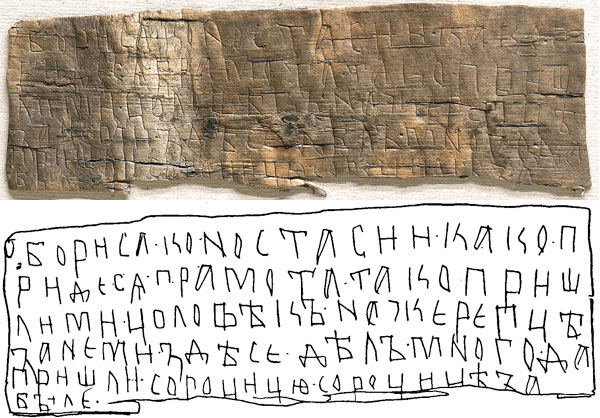 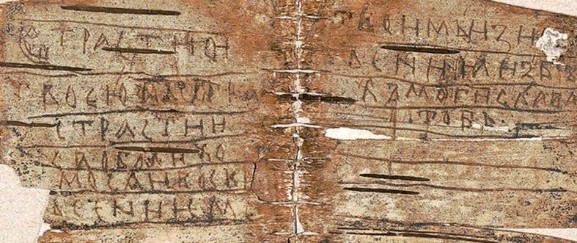 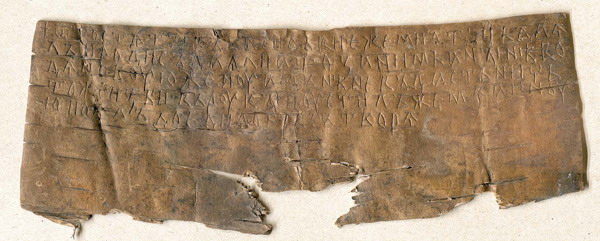 http://gramoty.ru/birchbark/
1160–1180, От Гостяты к Василю (жалоба прогнанной мужем жены).
От Гостяты к Василию. Что мне дал отец и родичи дали в придачу, то за ним. А теперь, женясь на новой жене, он мне не даёт ничего. Ударив по рукам [в знак помолвки], он меня прогнал, а другую взял в жёны. Приезжай, сделай милость
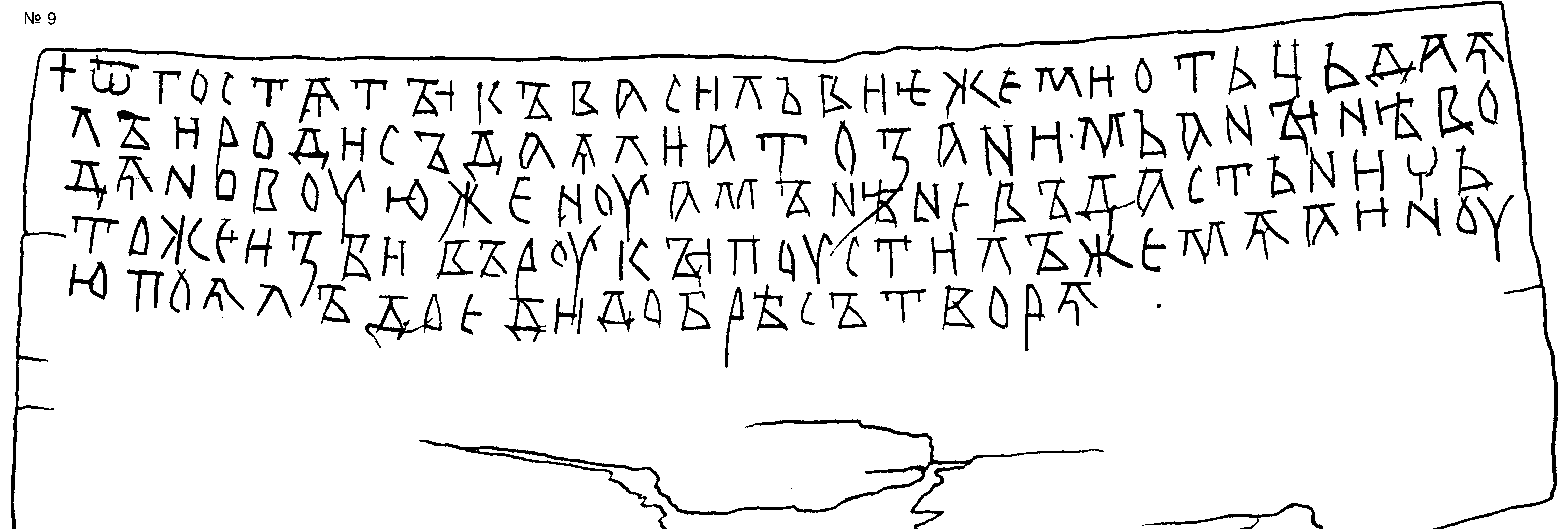 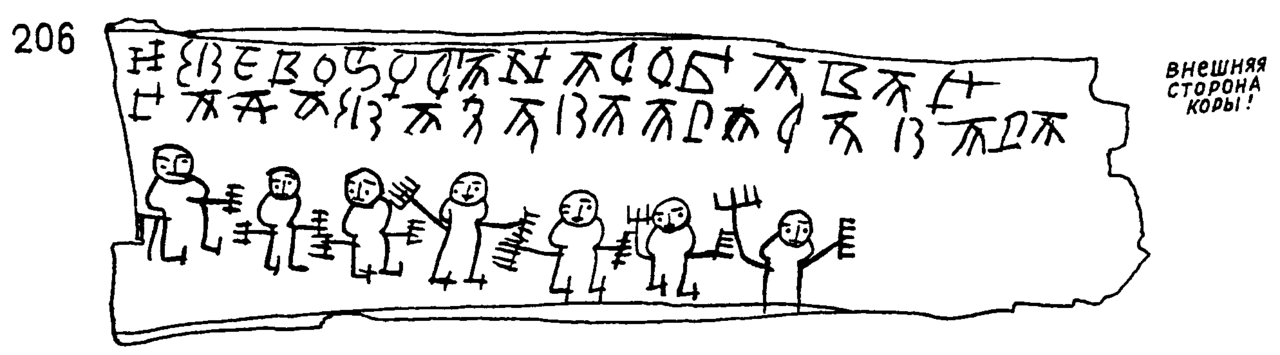 Грамоты 6-7-летнего мальчика Онфима (середина XIII века), автора нескольких берестяных грамот
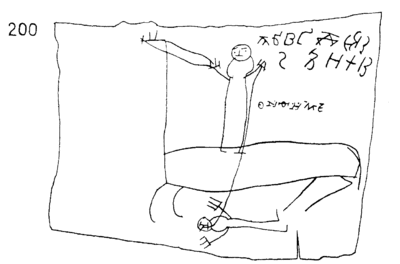 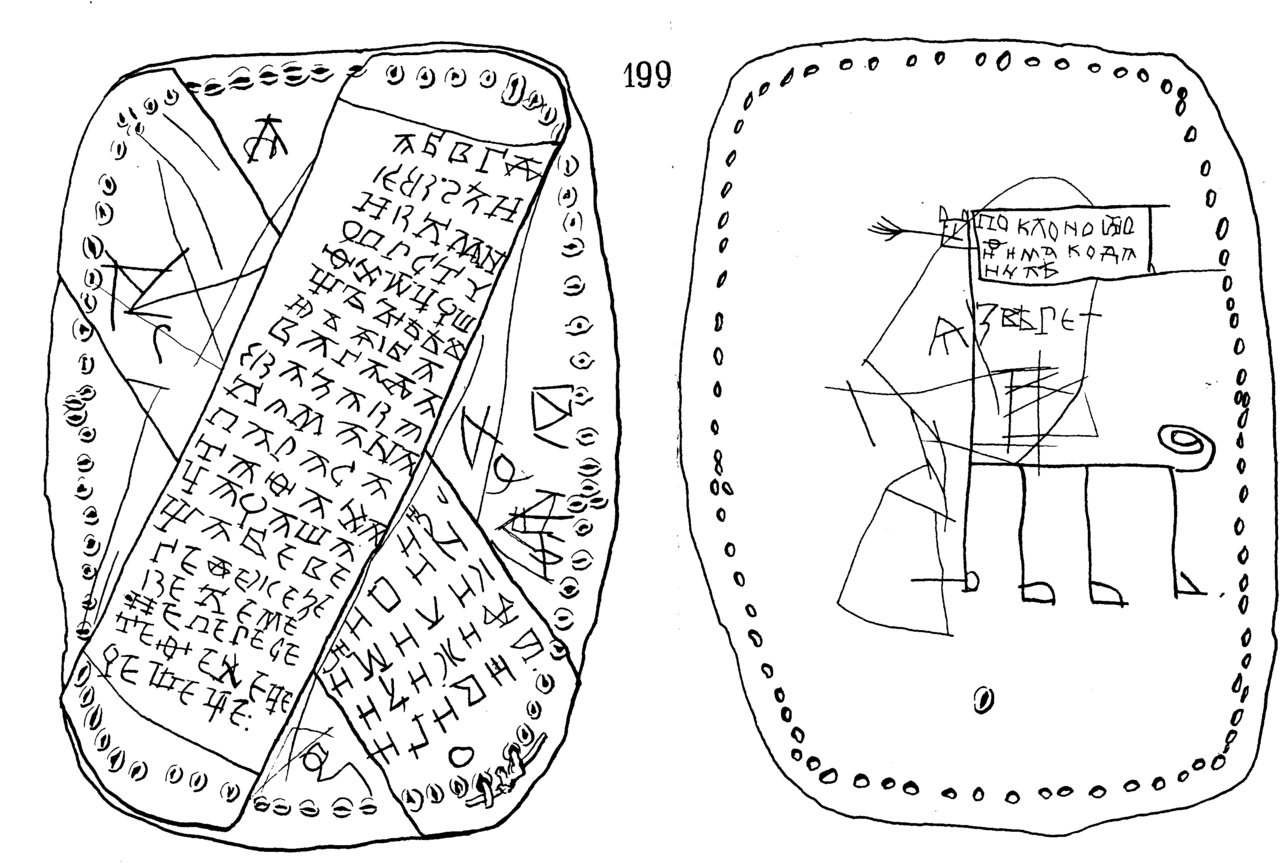 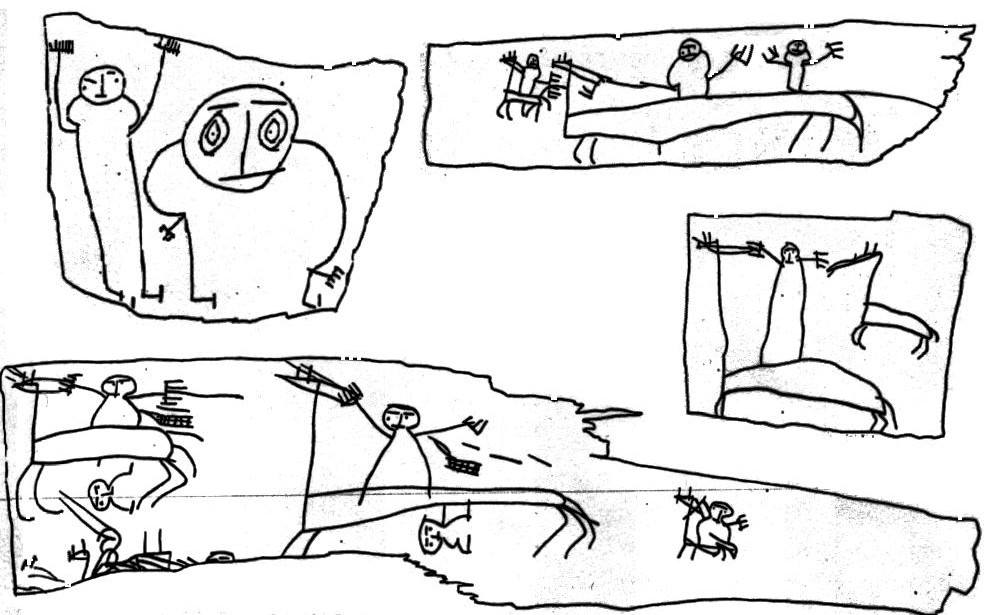 Князья до Владимира: Рюриковичи
Рюрик
Олег
Игорь – Ольга 
Святослав
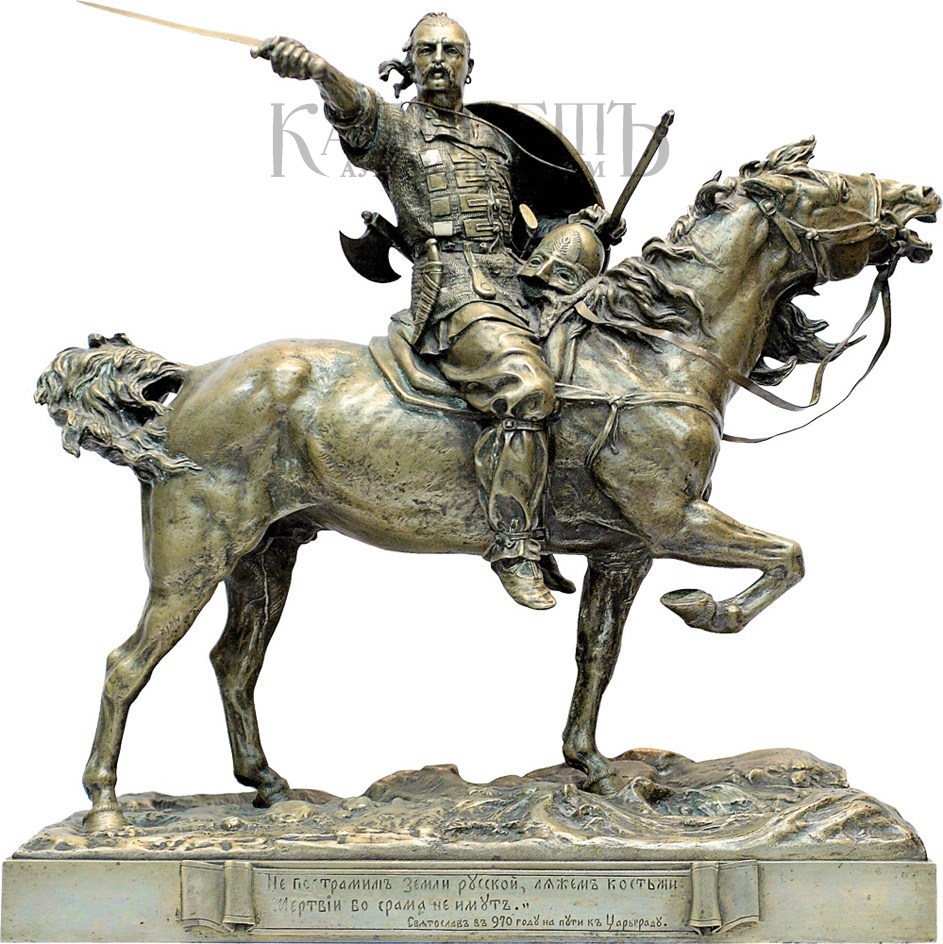 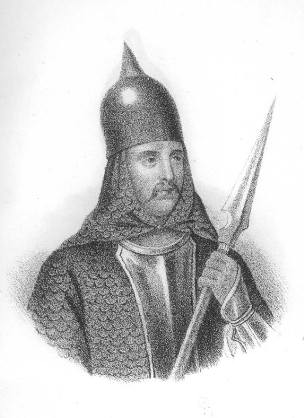 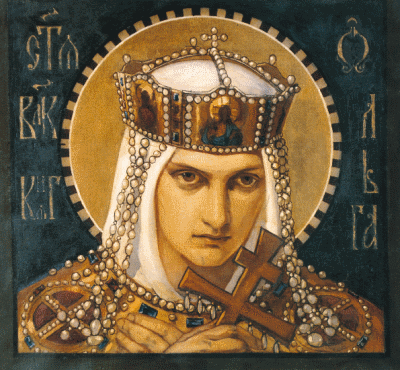 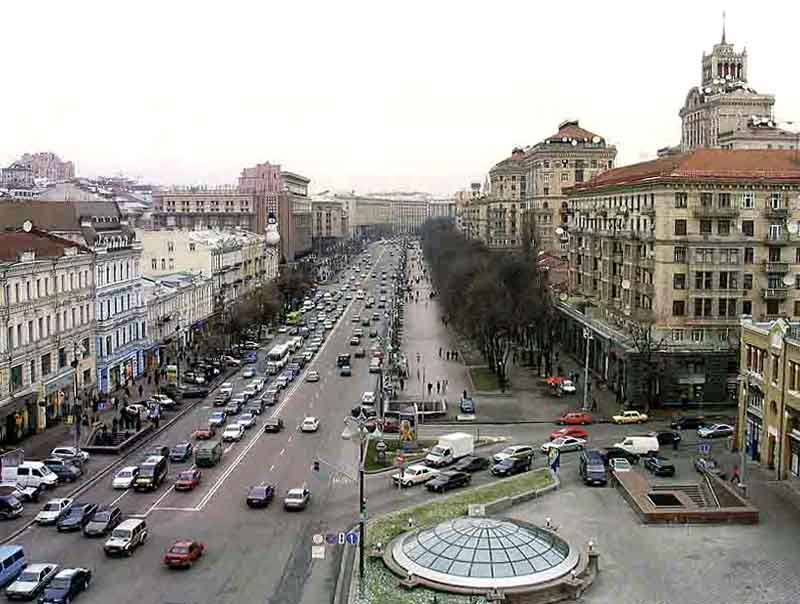 Улица Крещатик в Киеве
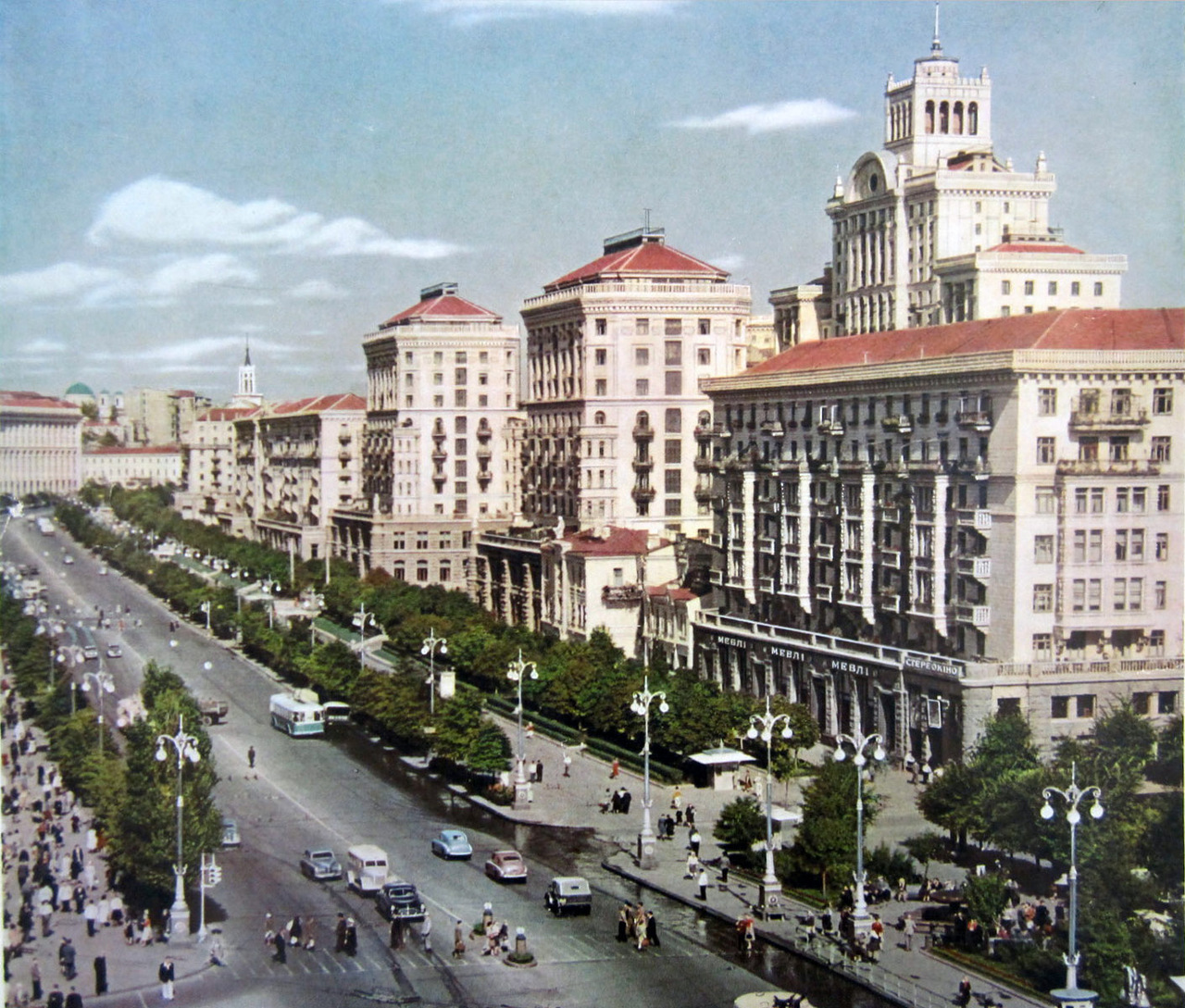 Улица Крещатик в Киеве
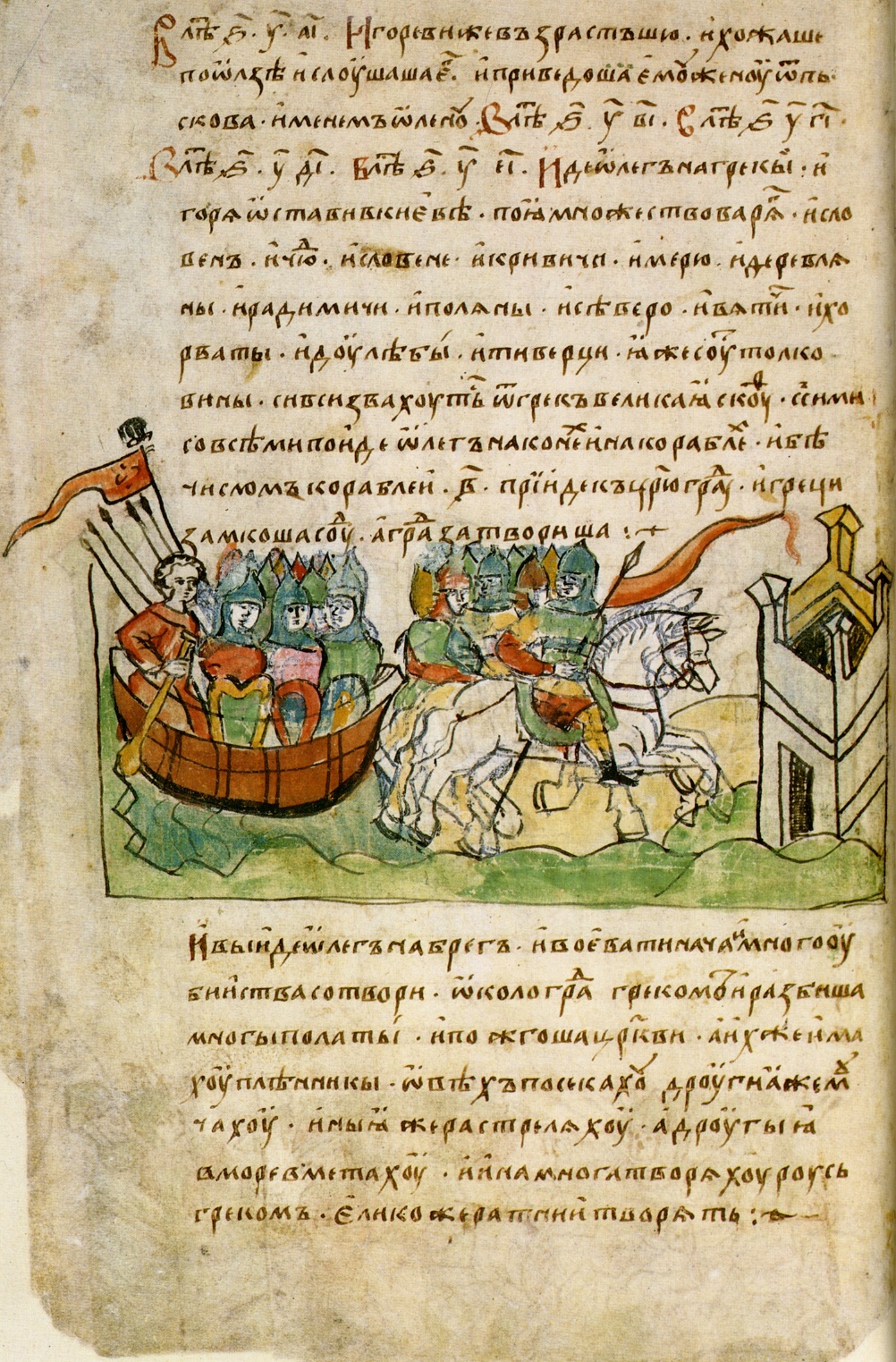 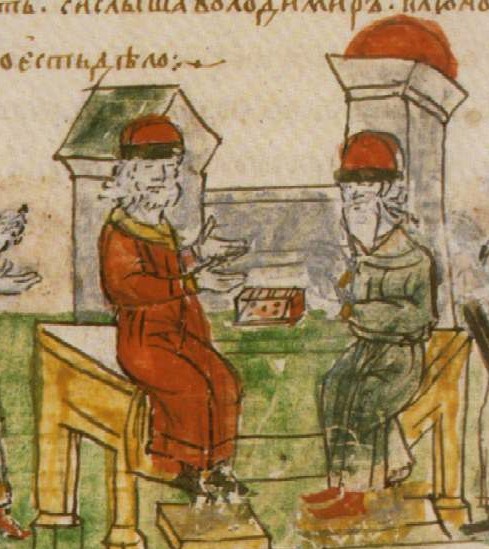 Летопись «Повесть временных лет»
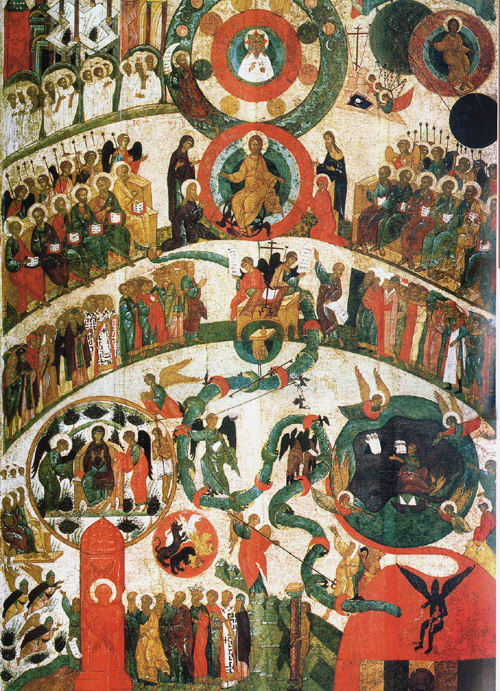 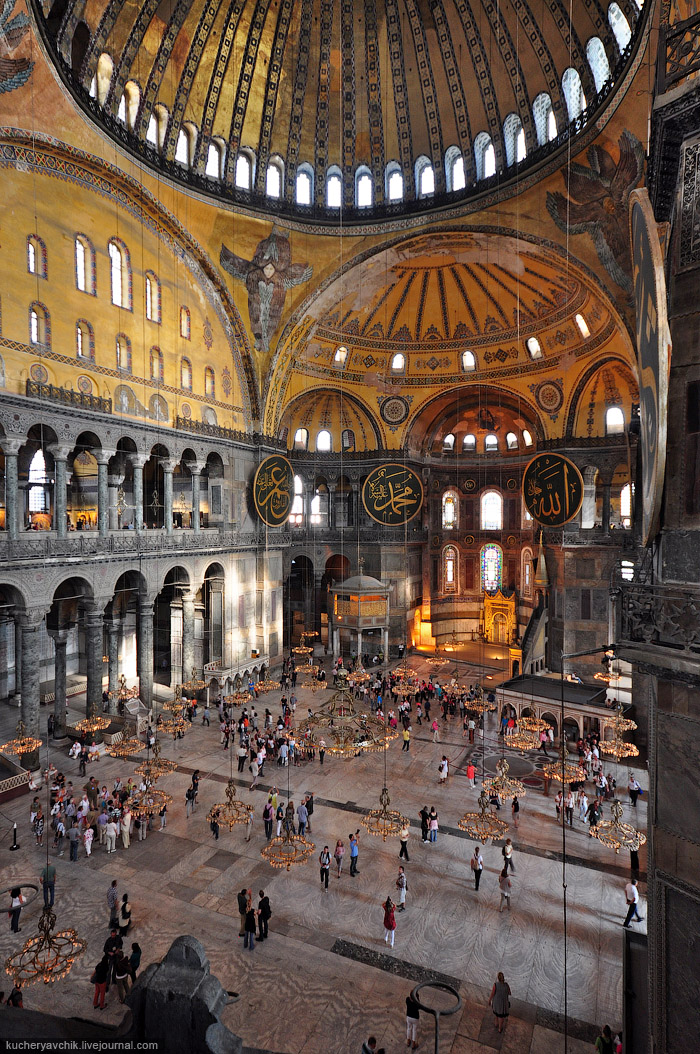 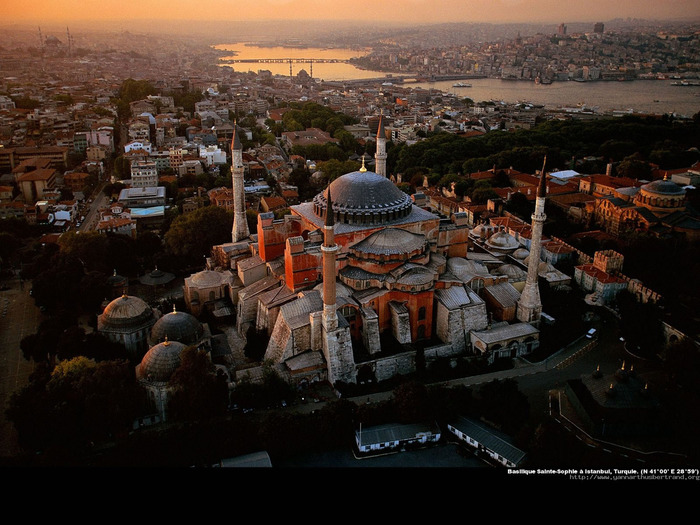 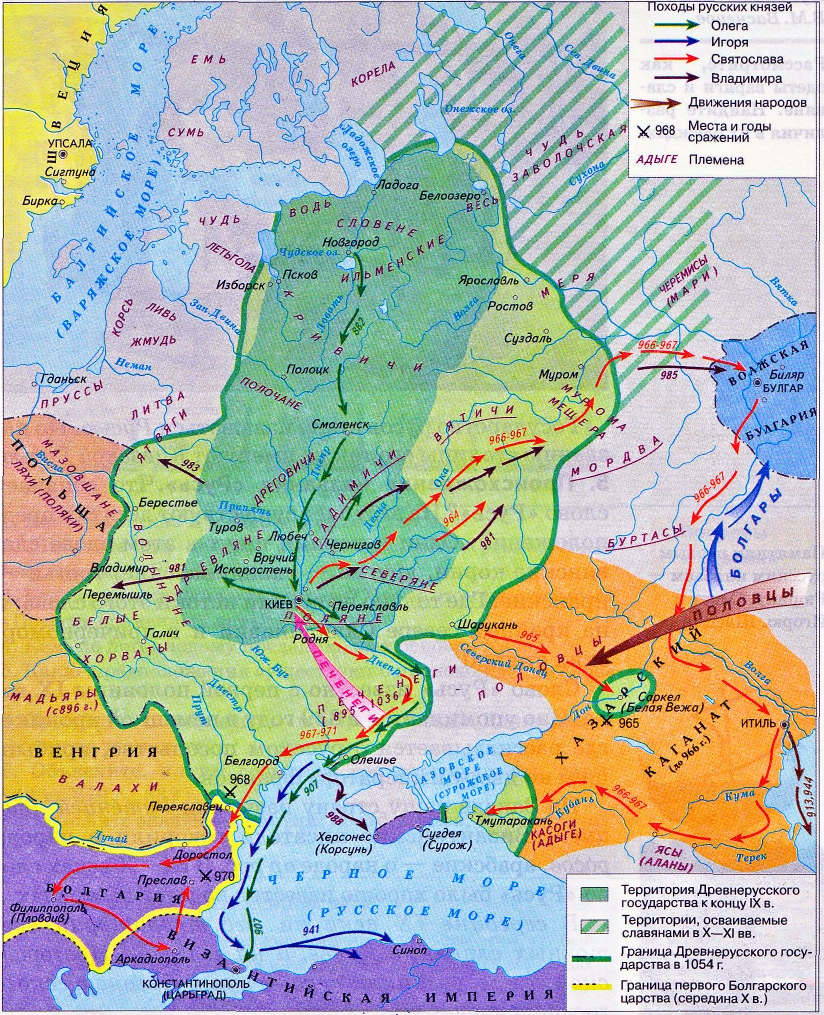 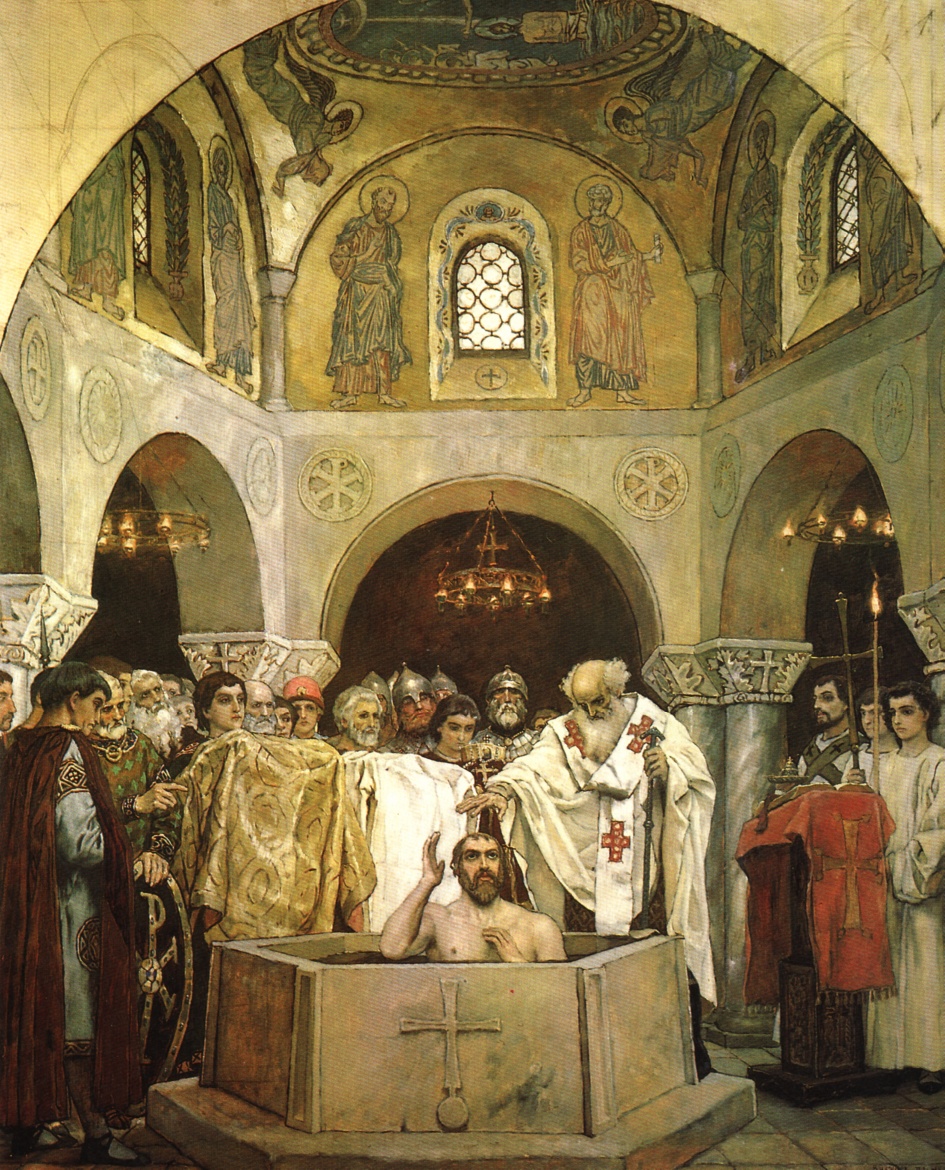 «Крещение князя Владимира» (фрагмент росписи Владимирского собора в Киеве)

Виктор Васнецов
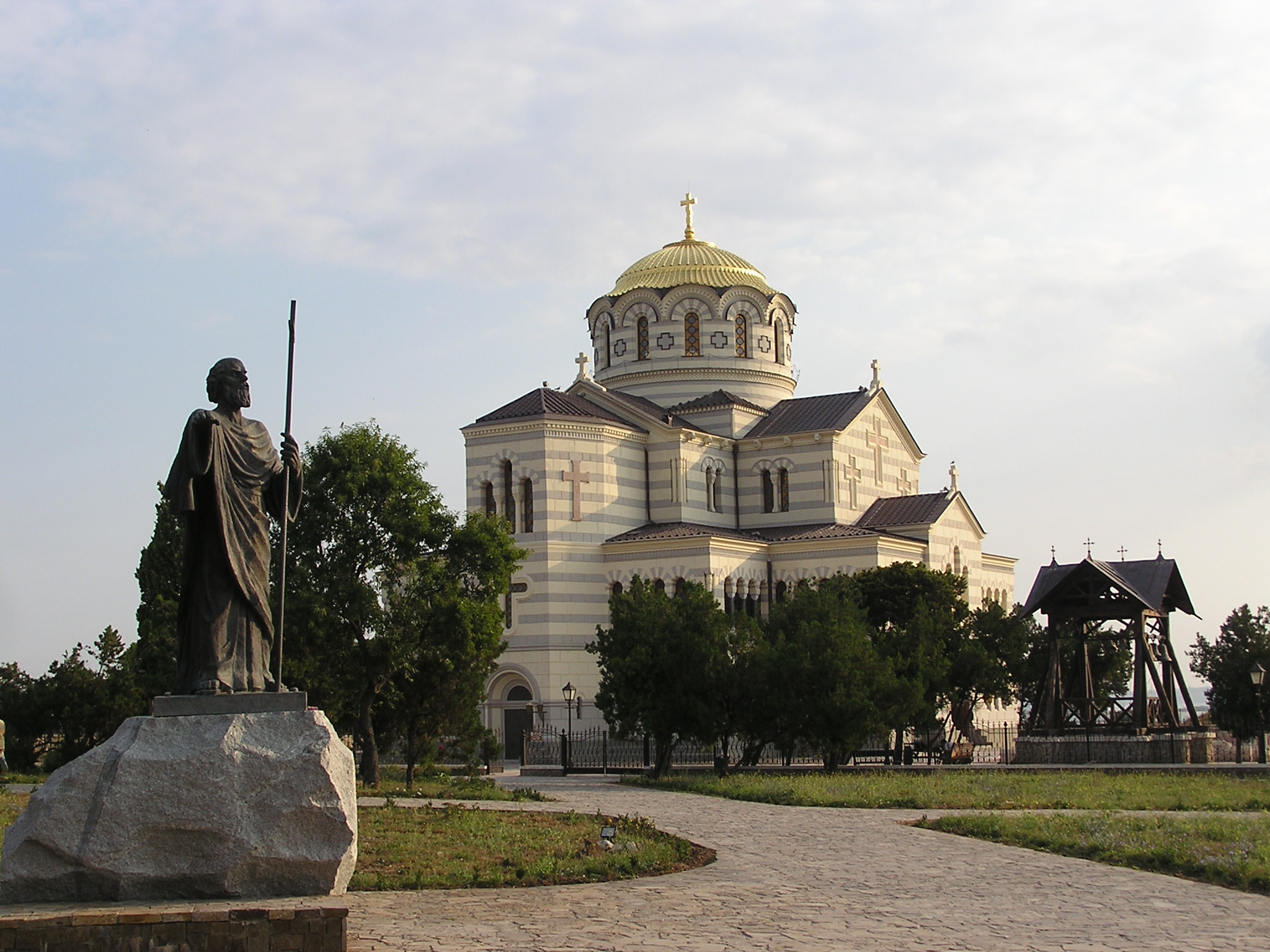 Владимирский собор в Херсонесе (на месте крещения князя Владимира), сейчас г. Севастополь
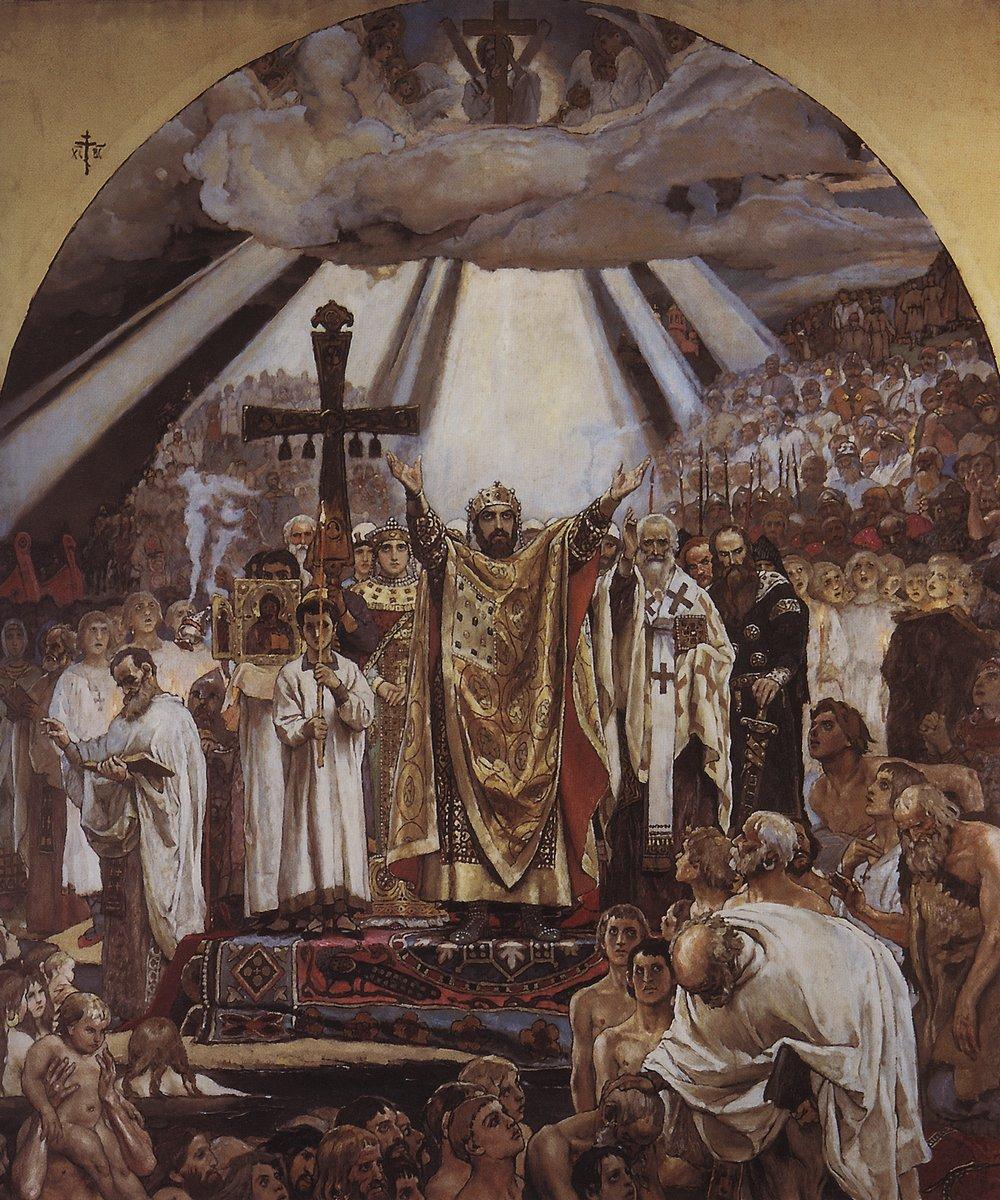 988 год
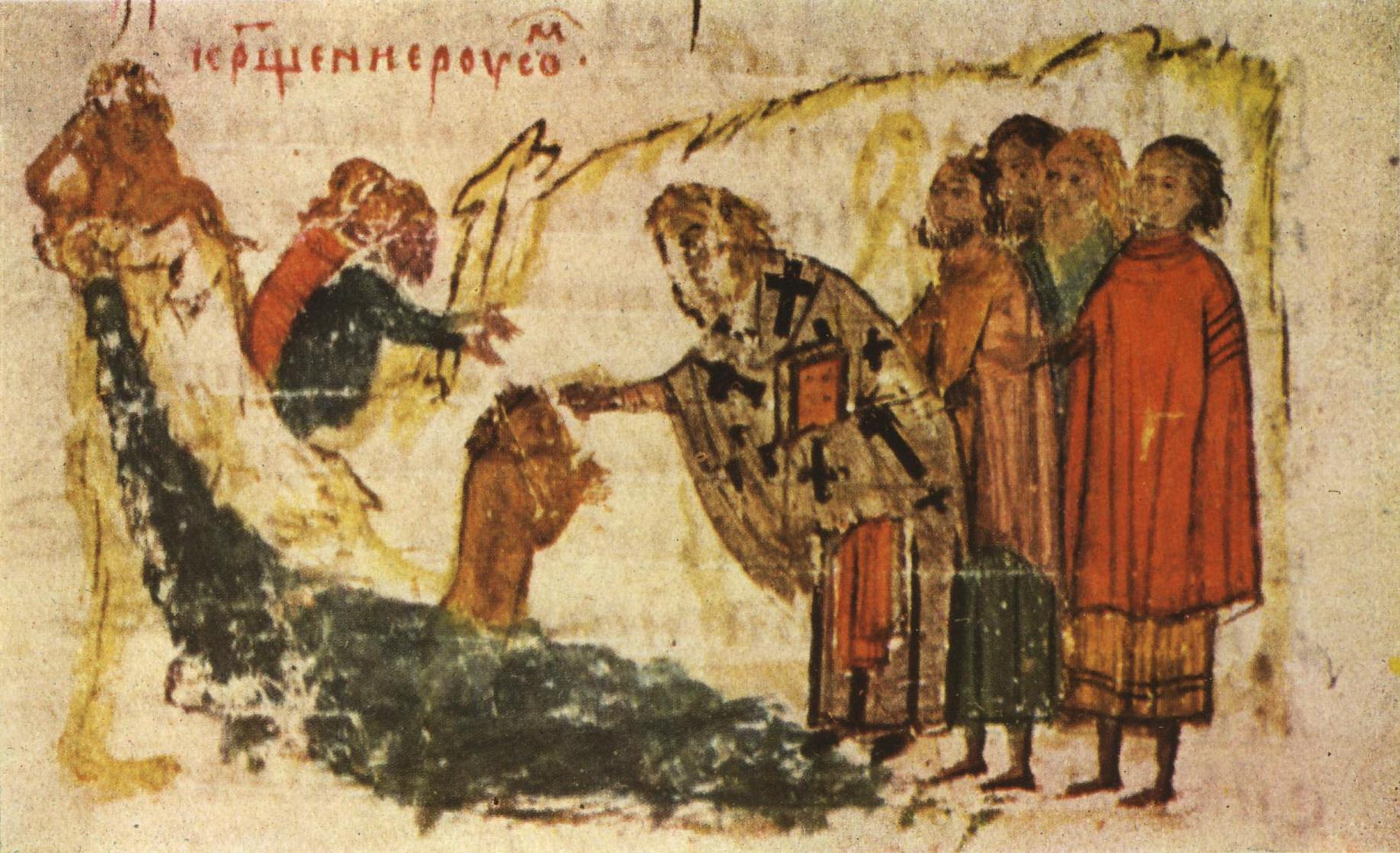 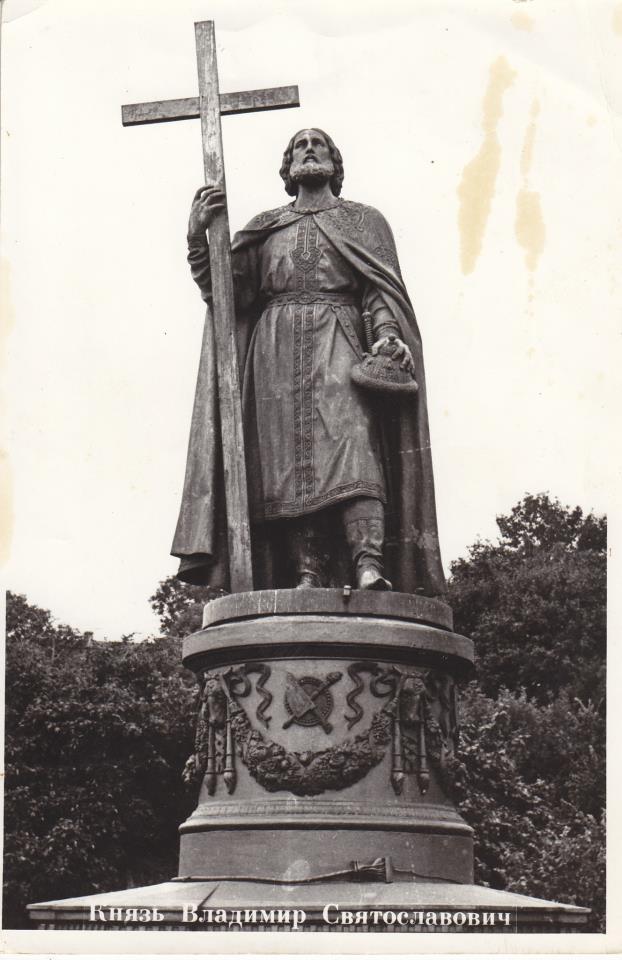 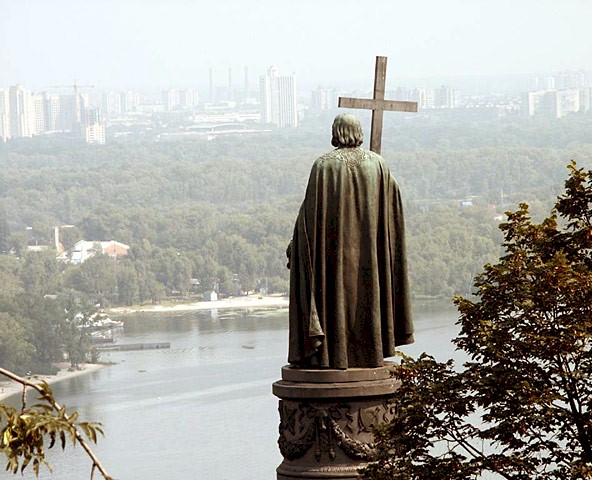 около 960 года — 15 июля 1015 года
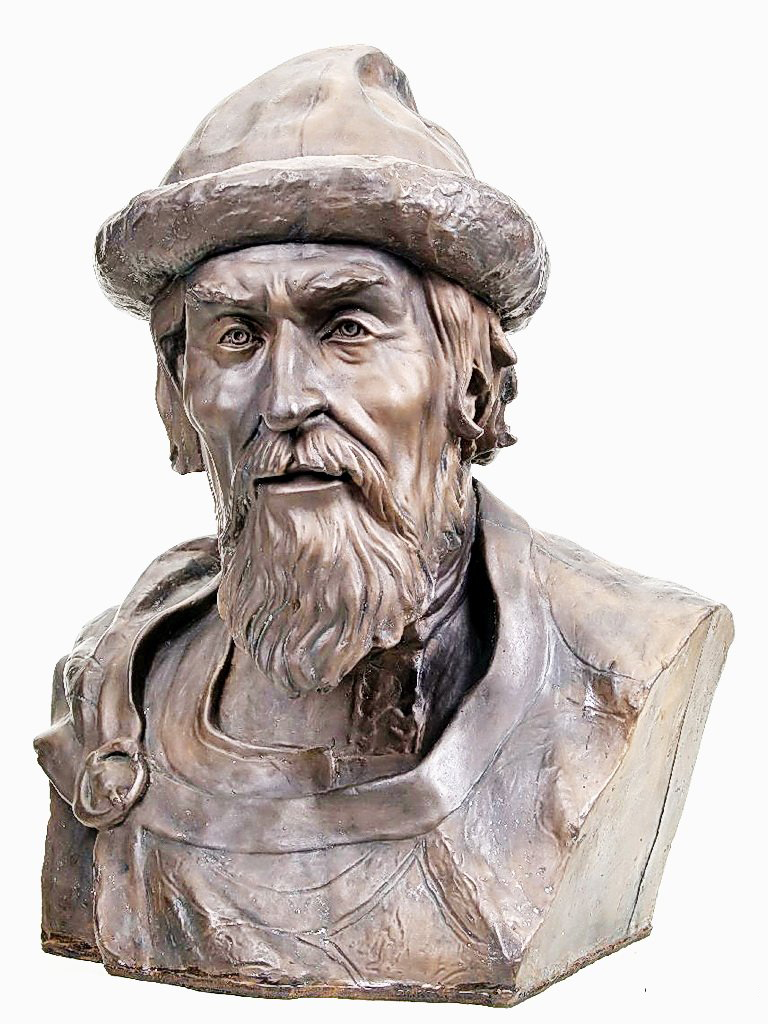 Ярослав Мудрый
ок. 978 — 20 февраля 1054
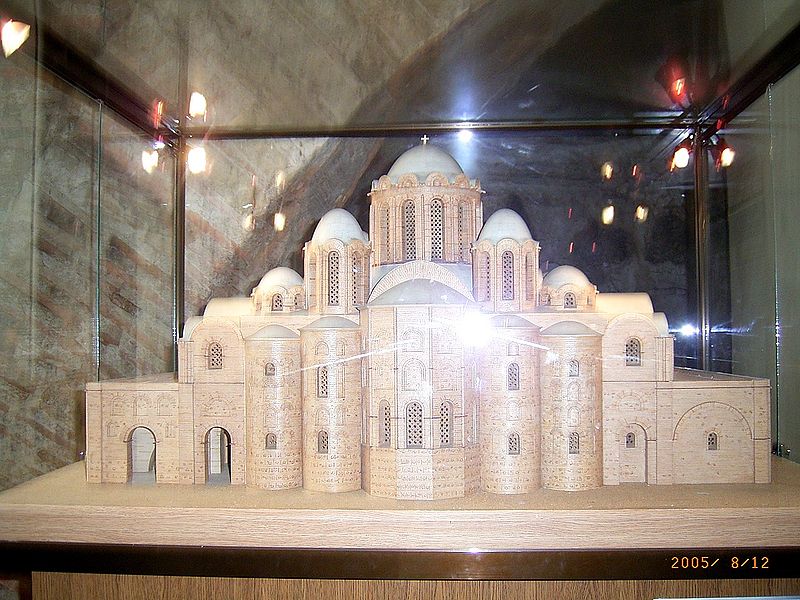 Софийский собор в Киеве, 1017
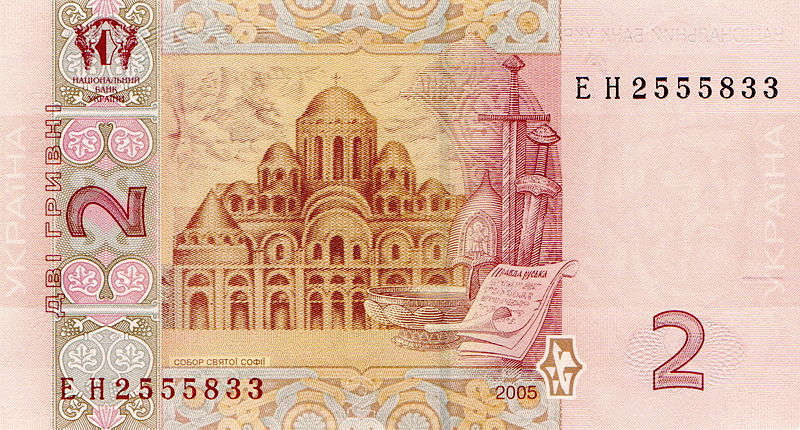 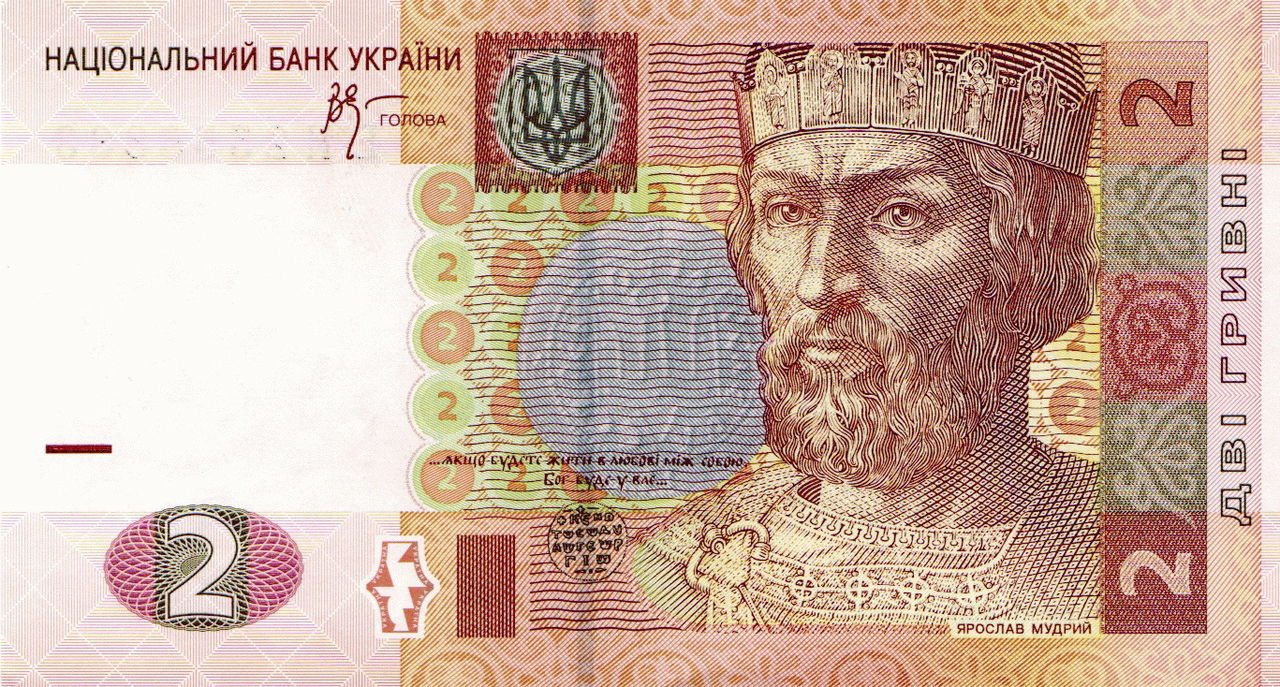 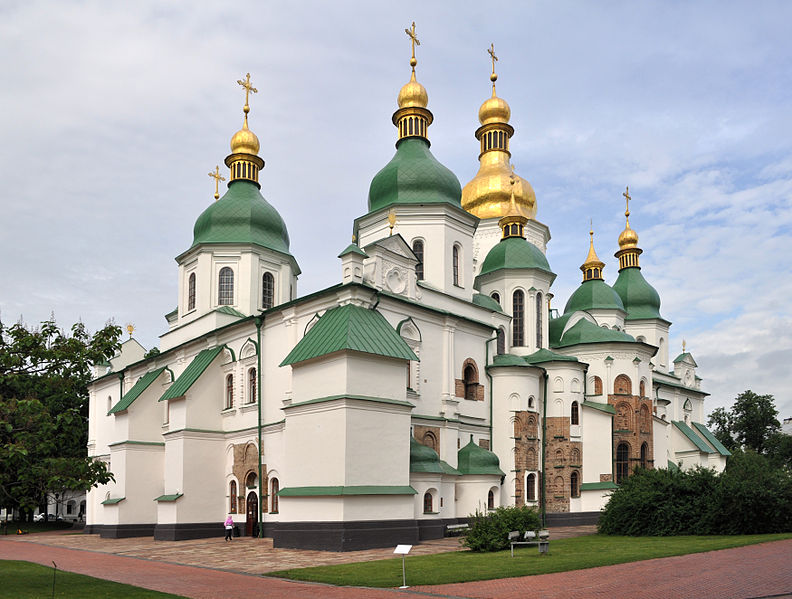 Софийский собор в Киеве
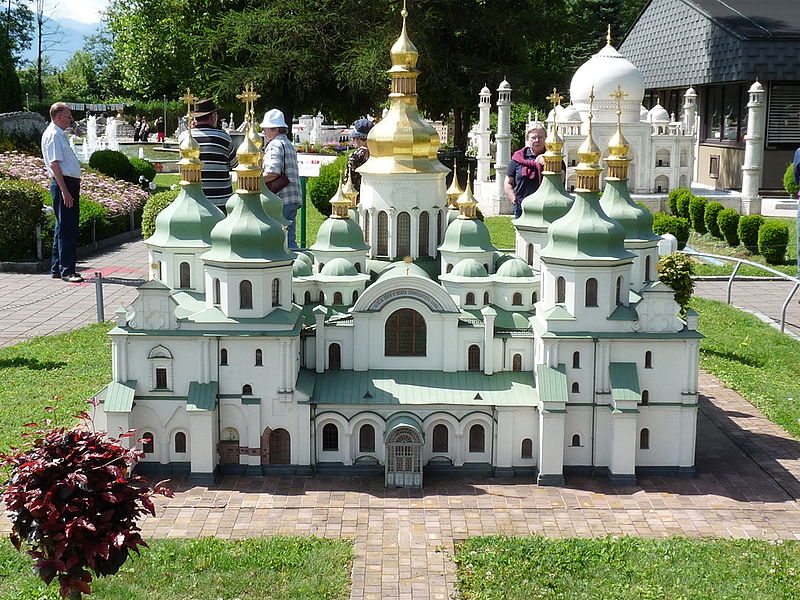 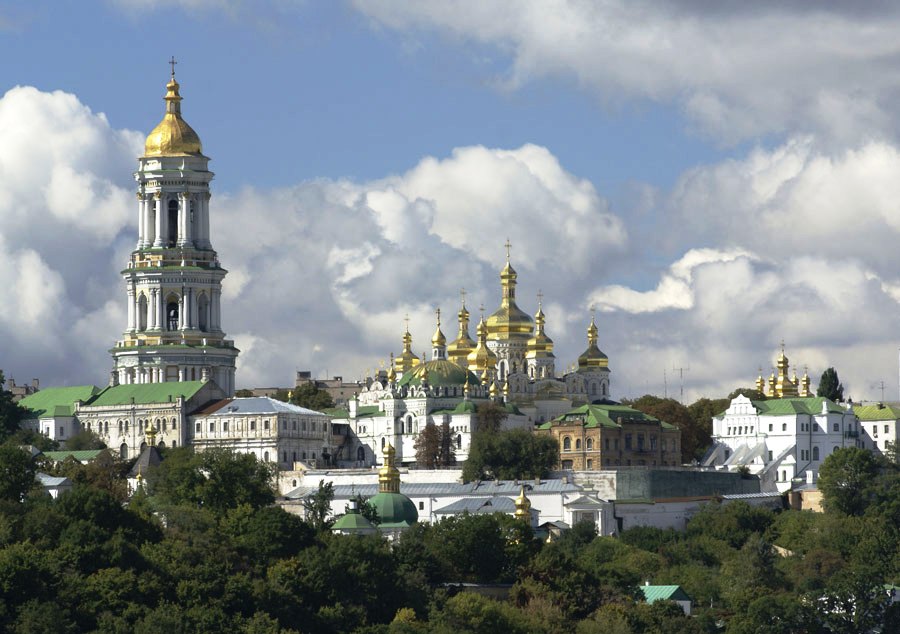 Киево-Печерская Лавра
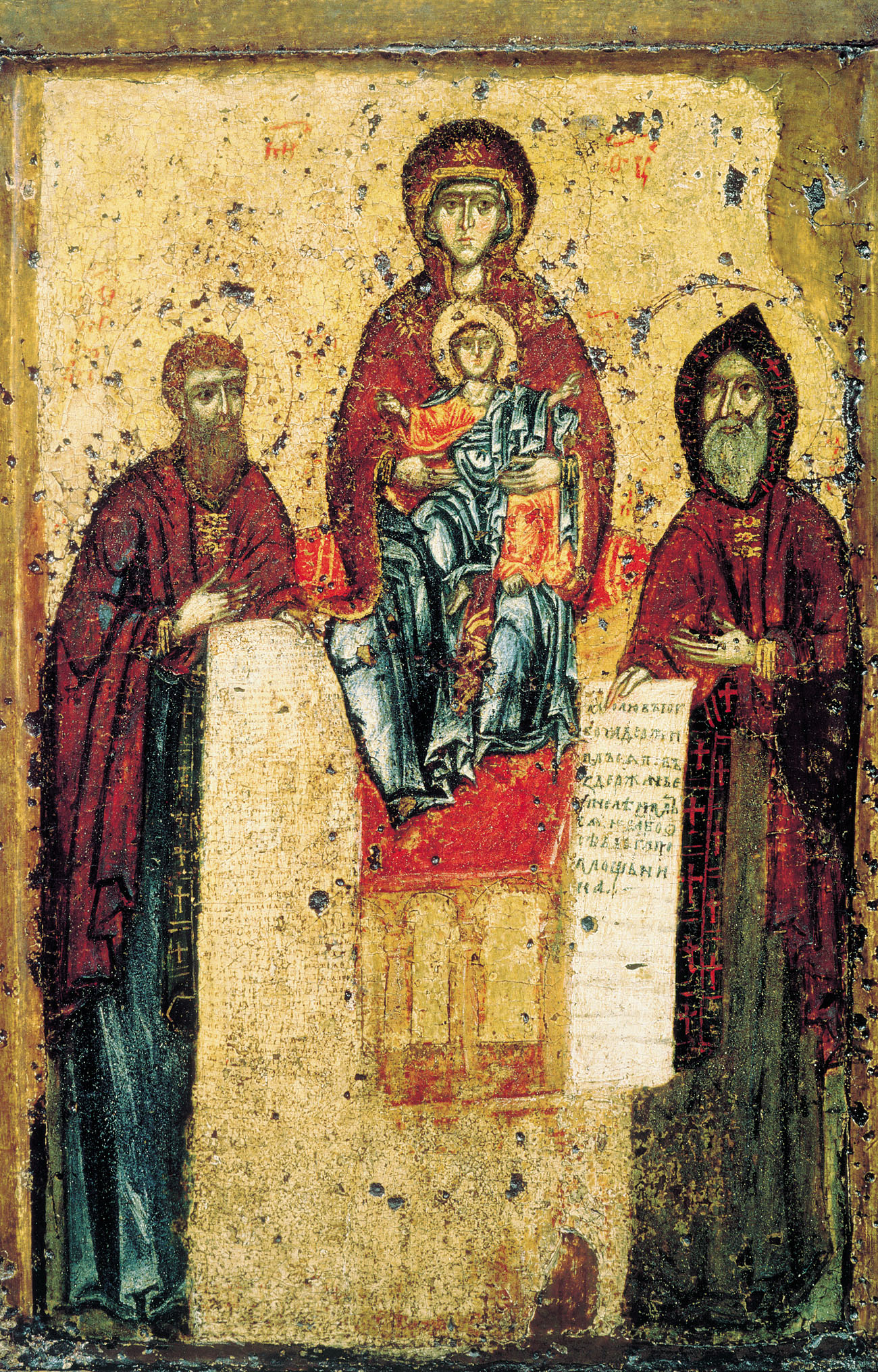 Антоний и Феодосий Печерские (+1073, 1074)
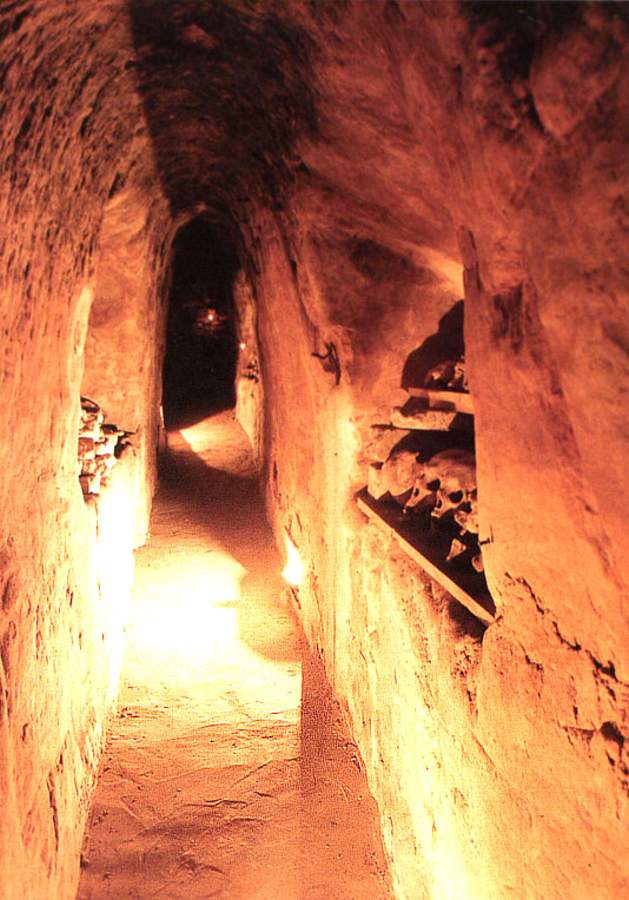 Пещеры
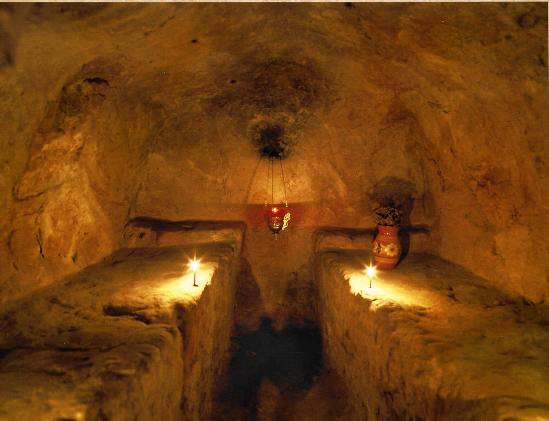 келья
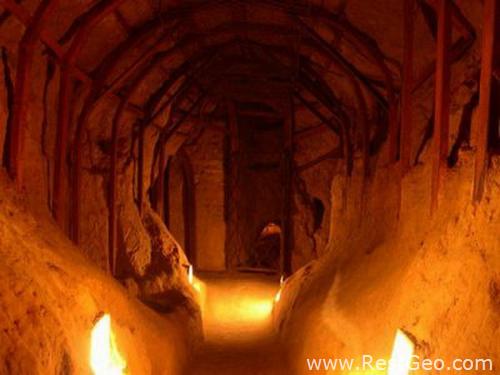 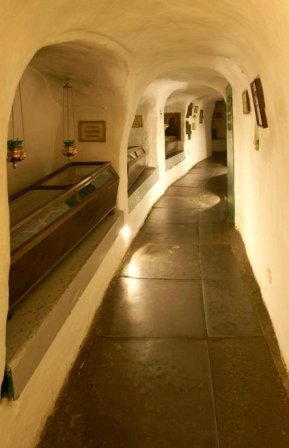 http://www.youtube.com/watch?v=TDe1WWGviq4  3
http://www.youtube.com/watch?v=NqxlOoRY5Qo  21.15
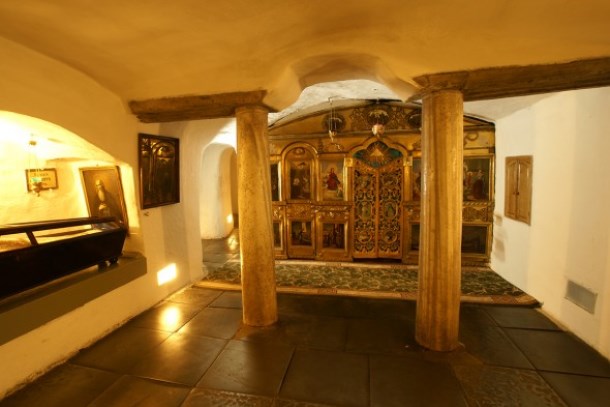 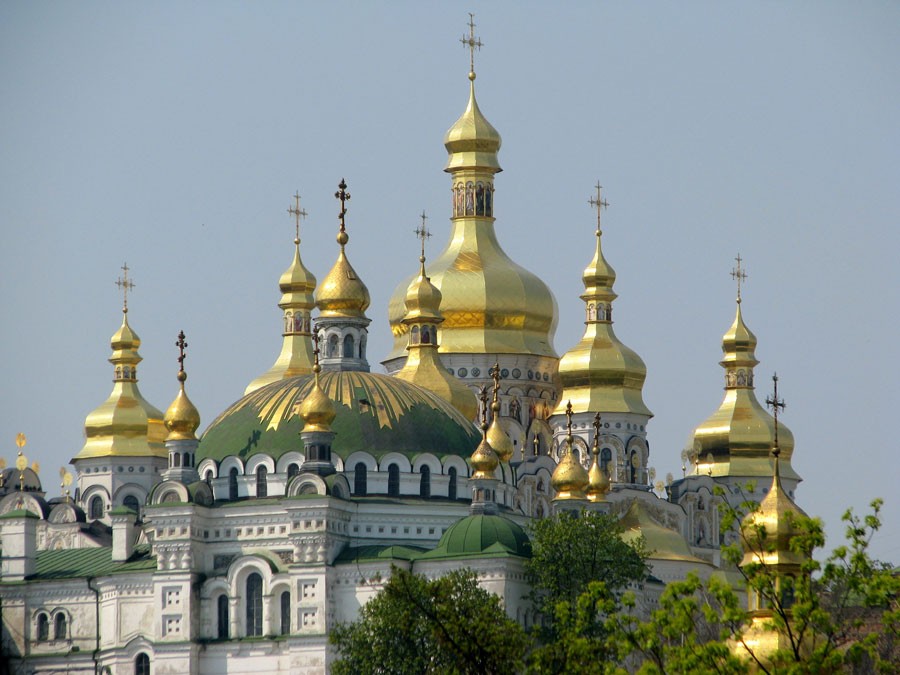 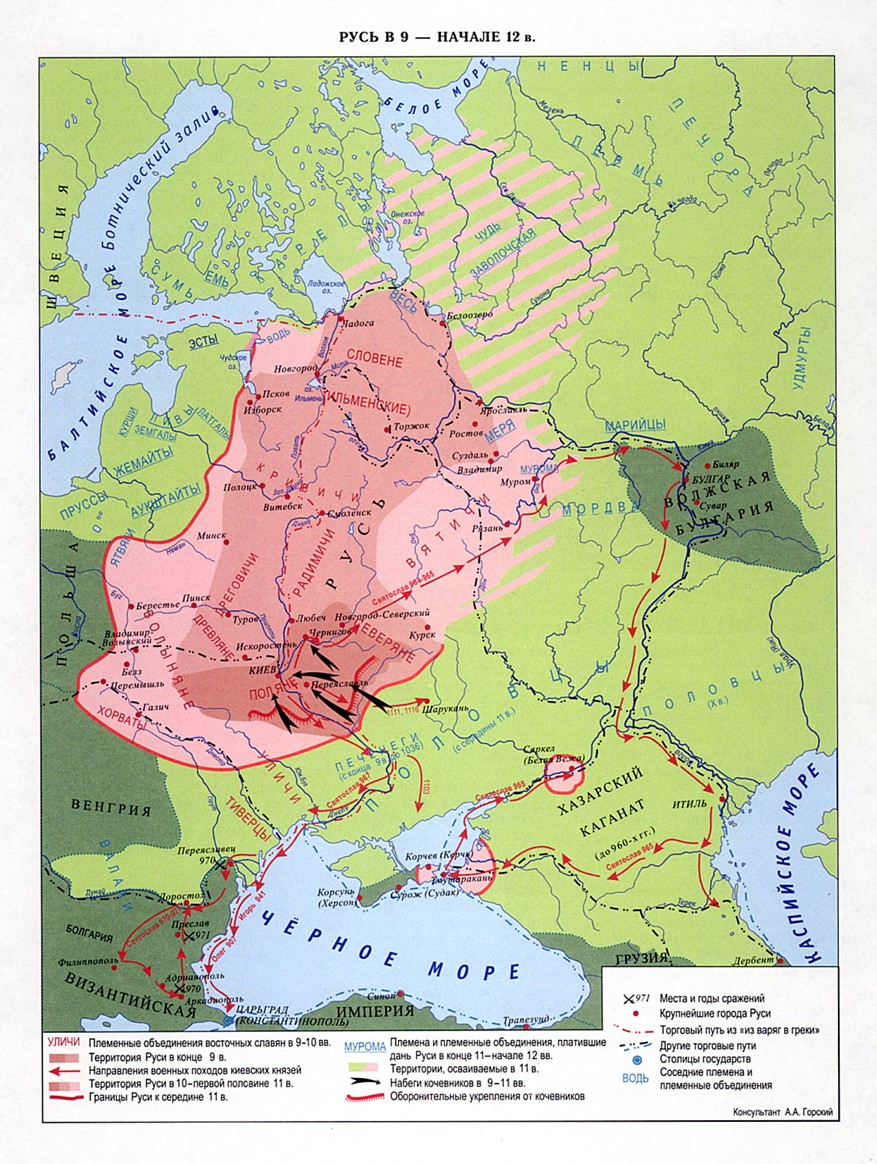 Борьба с кочевниками:

былины
богатыри
витязи
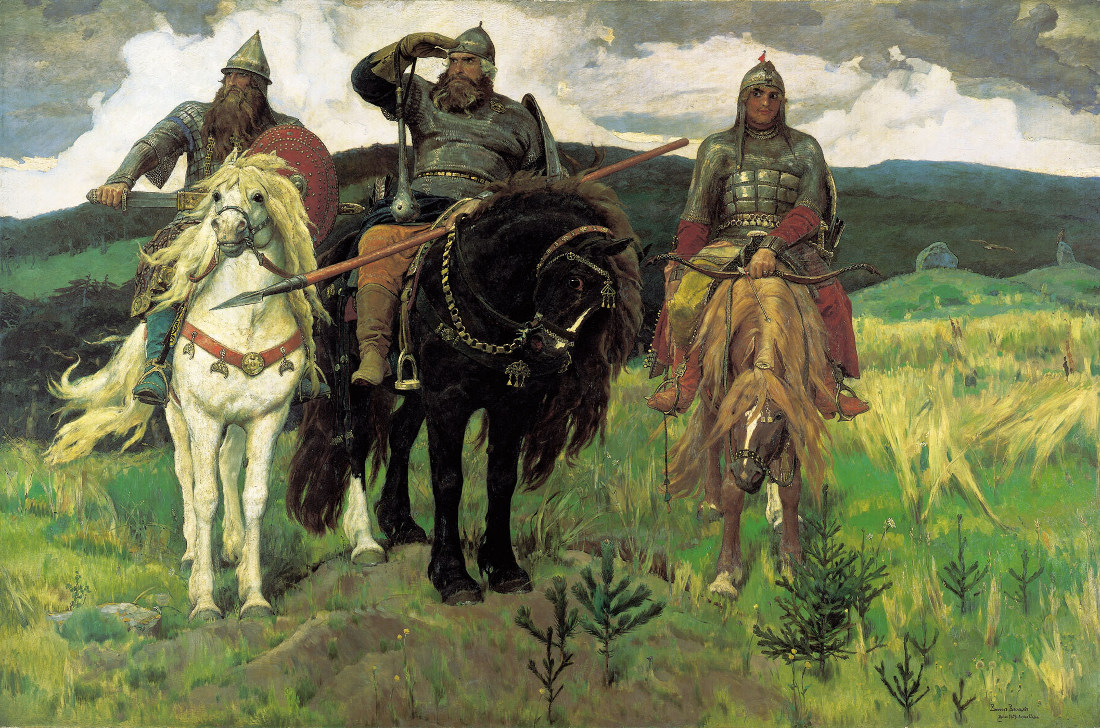 «Богатыри»
В. Васнецов
http://www.ivi.ru/watch/54175
СПАСИБО ЗА ВНИМАНИЕ!
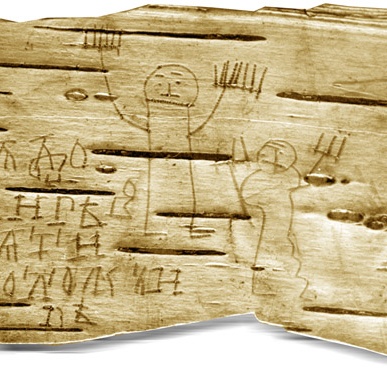